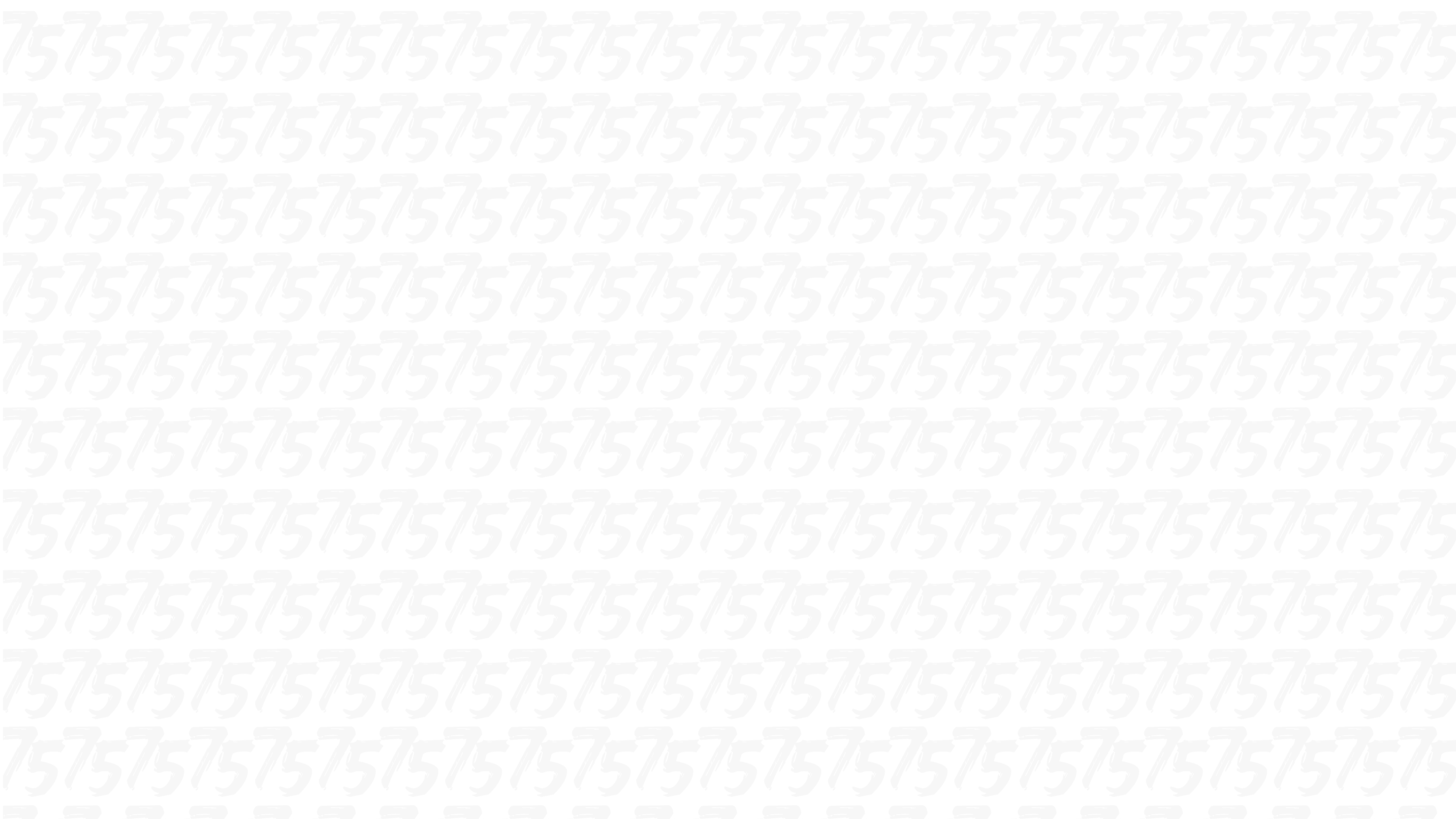 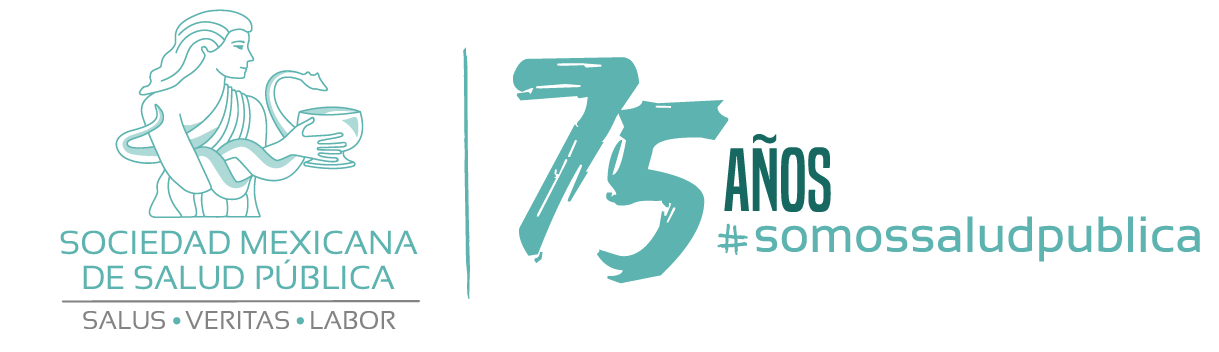 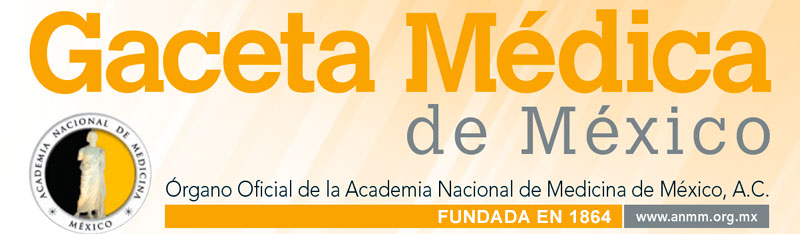 Medidas Preventivas y de Emergencia para Combatir una Pandemia
Dr. Miguel Betancourt Cravioto
Presidente
Amenazas a la salud global en 2019
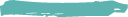 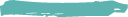 Contaminación ambiental y cambio climático

Enfermedades no transmisibles

Influenza pandémica

Vulnerabilidad social

Resistencia antimicrobiana
Ébola y otros patógenos de alto riesgo

 Deficiencias en la atención de primer nivel

Rechazo a la vacunación

Dengue

VIH
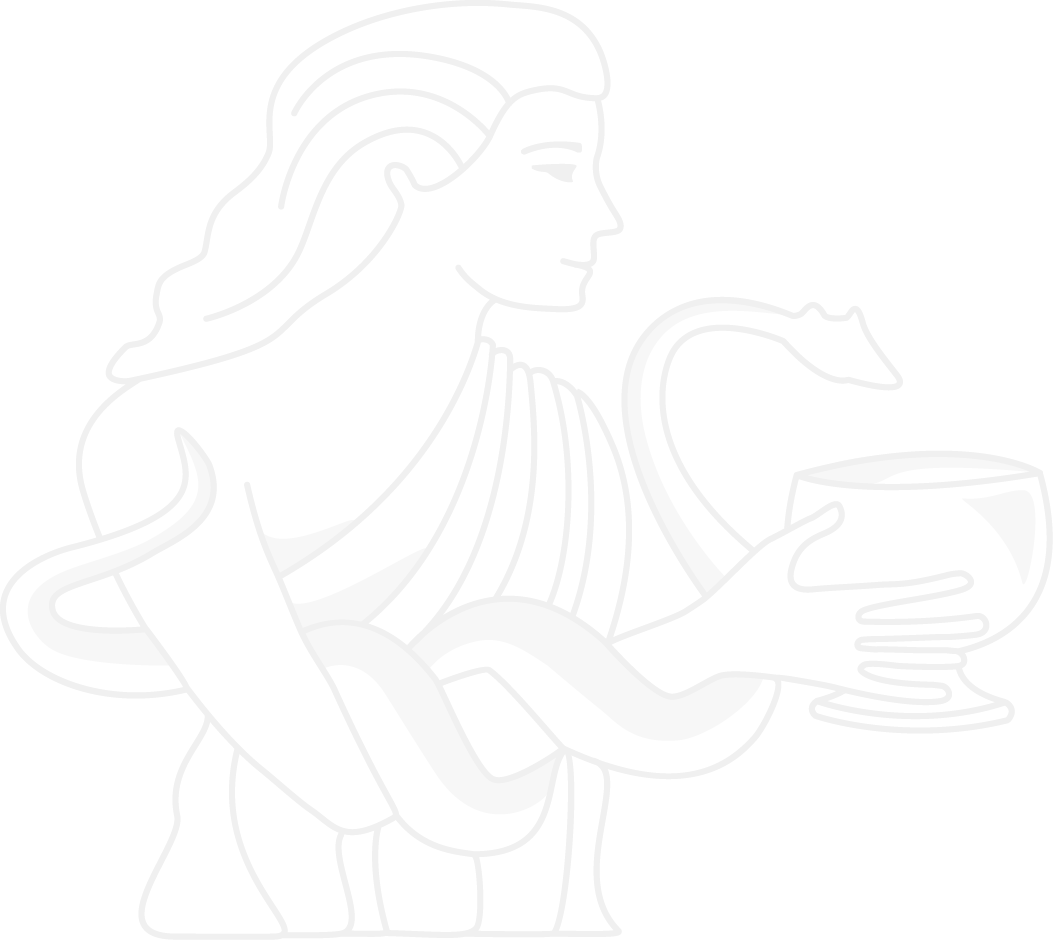 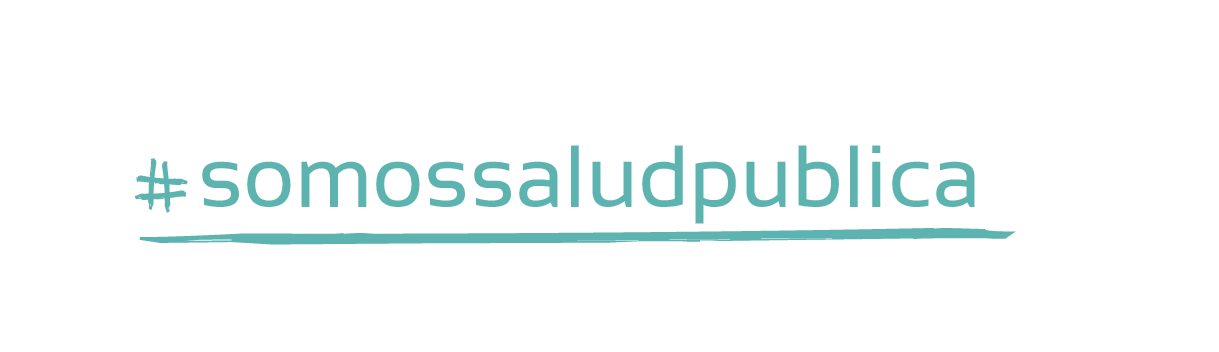 Organización Mundial de la Salud. 13º Programa General de Trabajo 2019-2023
Amenazas a la salud global en 2019
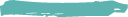 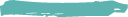 Contaminación ambiental y cambio climático

Enfermedades no transmisibles

Influenza pandémica

Vulnerabilidad social

Resistencia antimicrobiana
Ébola y otros patógenos de alto riesgo

 Deficiencias en la atención de primer nivel

Rechazo a la vacunación

Dengue

VIH
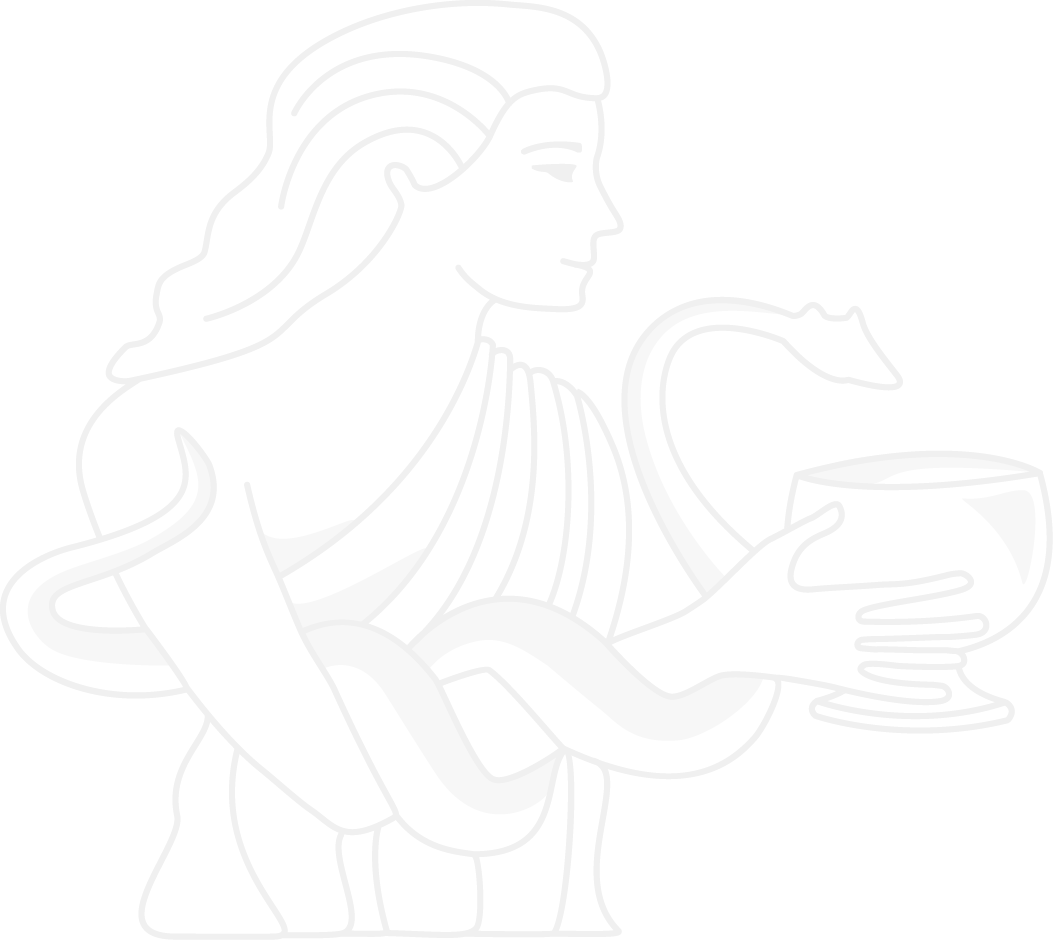 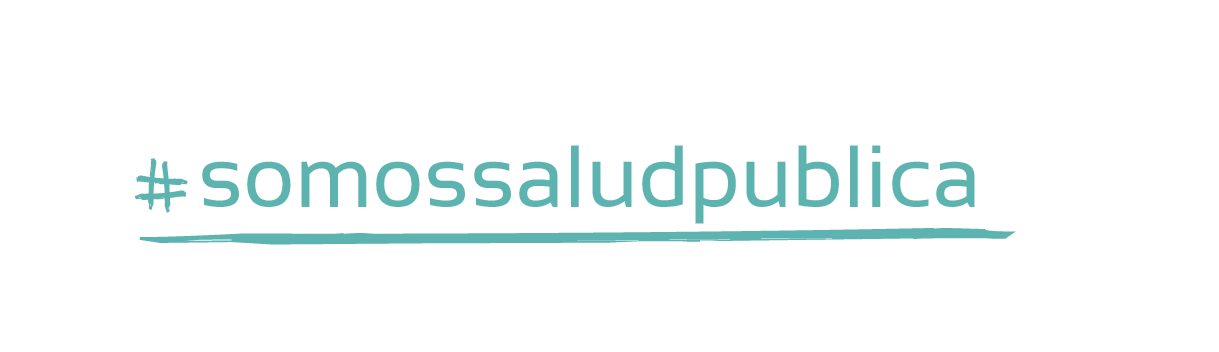 Organización Mundial de la Salud. 13º Programa General de Trabajo 2019-2023
Amenazas a la salud global en 2019
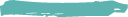 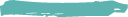 Contaminación ambiental y cambio climático

Enfermedades no transmisibles

Influenza pandémica

Vulnerabilidad social

Resistencia antimicrobiana
Ébola y otros patógenos de alto riesgo

 Deficiencias en la atención de primer nivel

Rechazo a la vacunación

Dengue

VIH
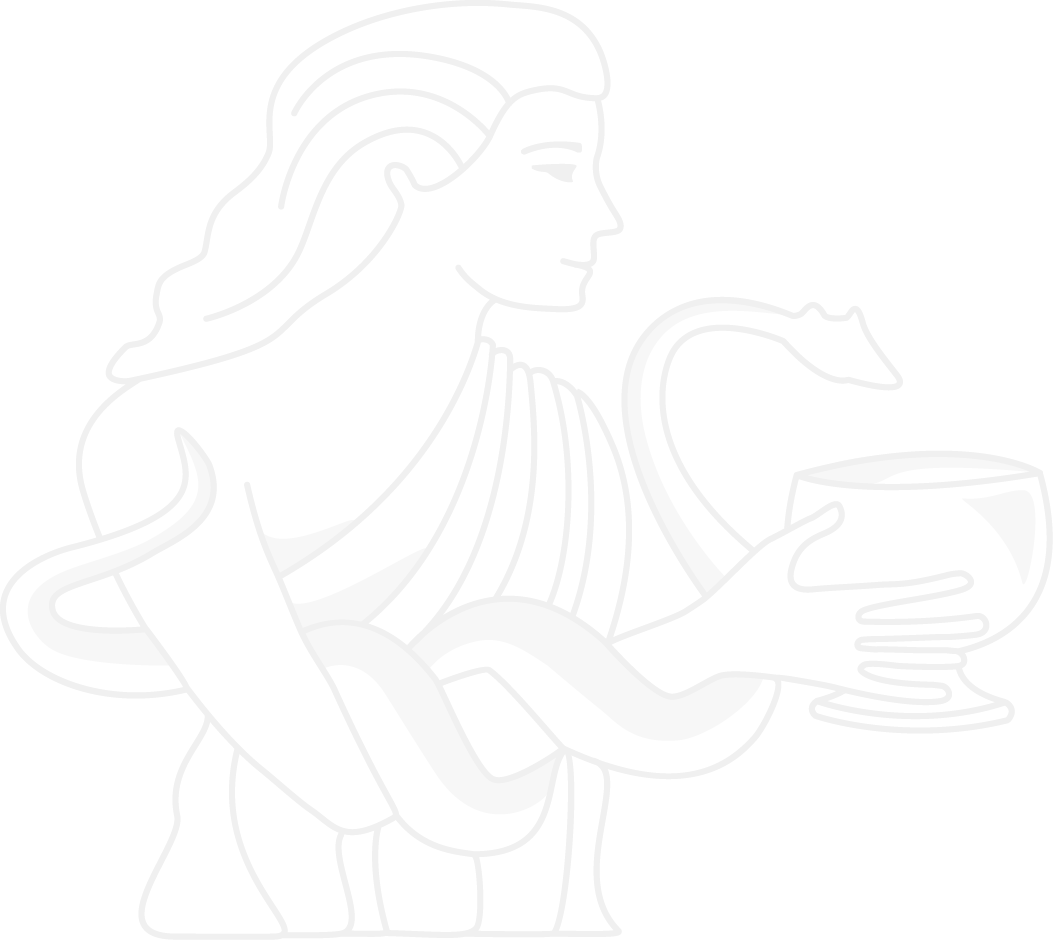 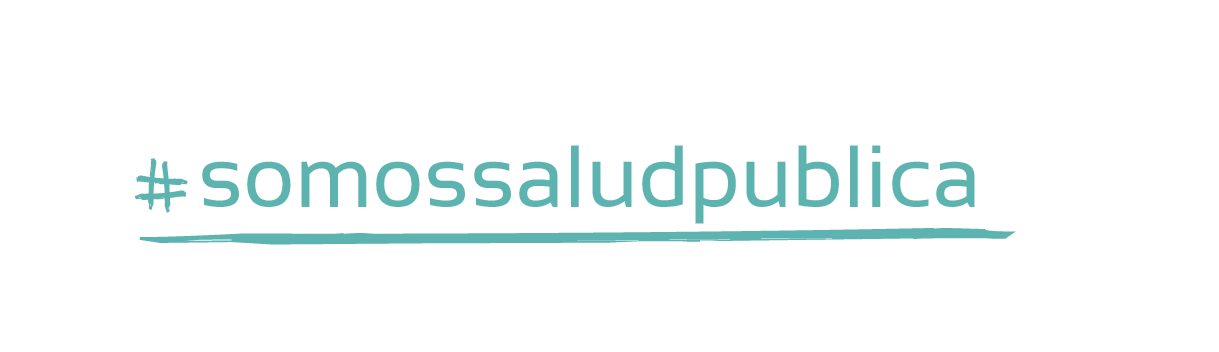 Organización Mundial de la Salud. 13º Programa General de Trabajo 2019-2023
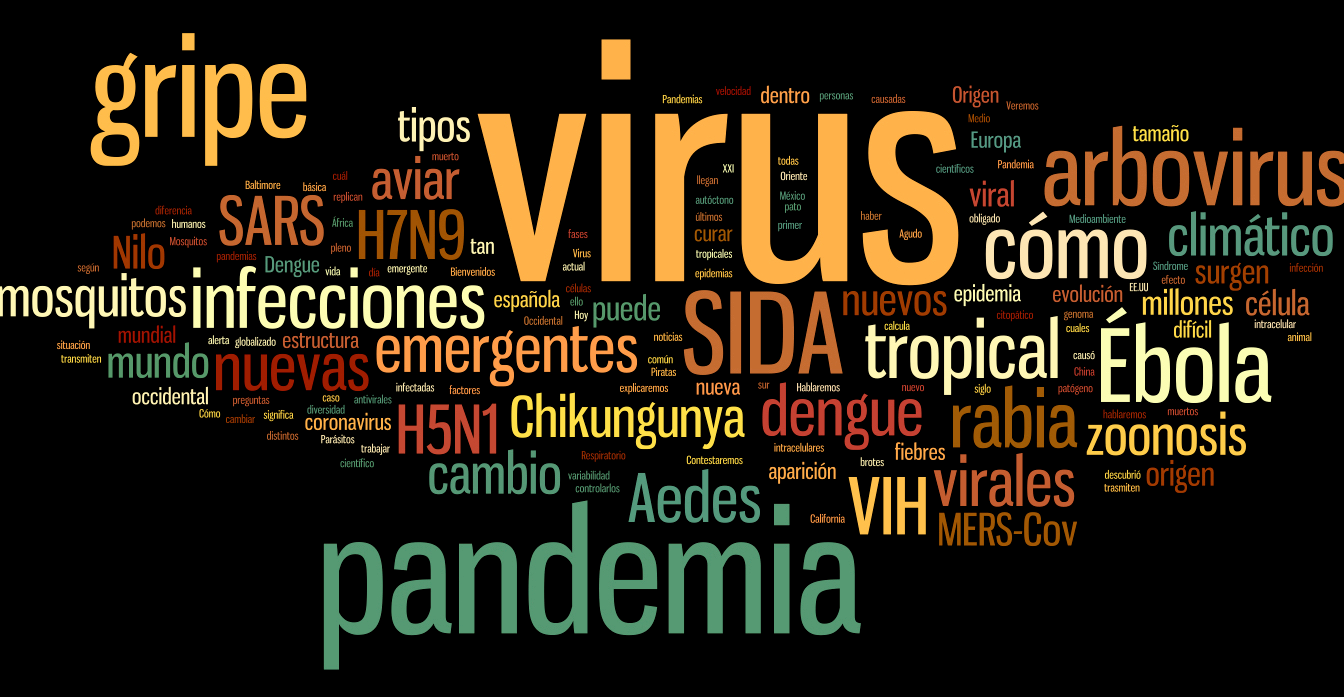 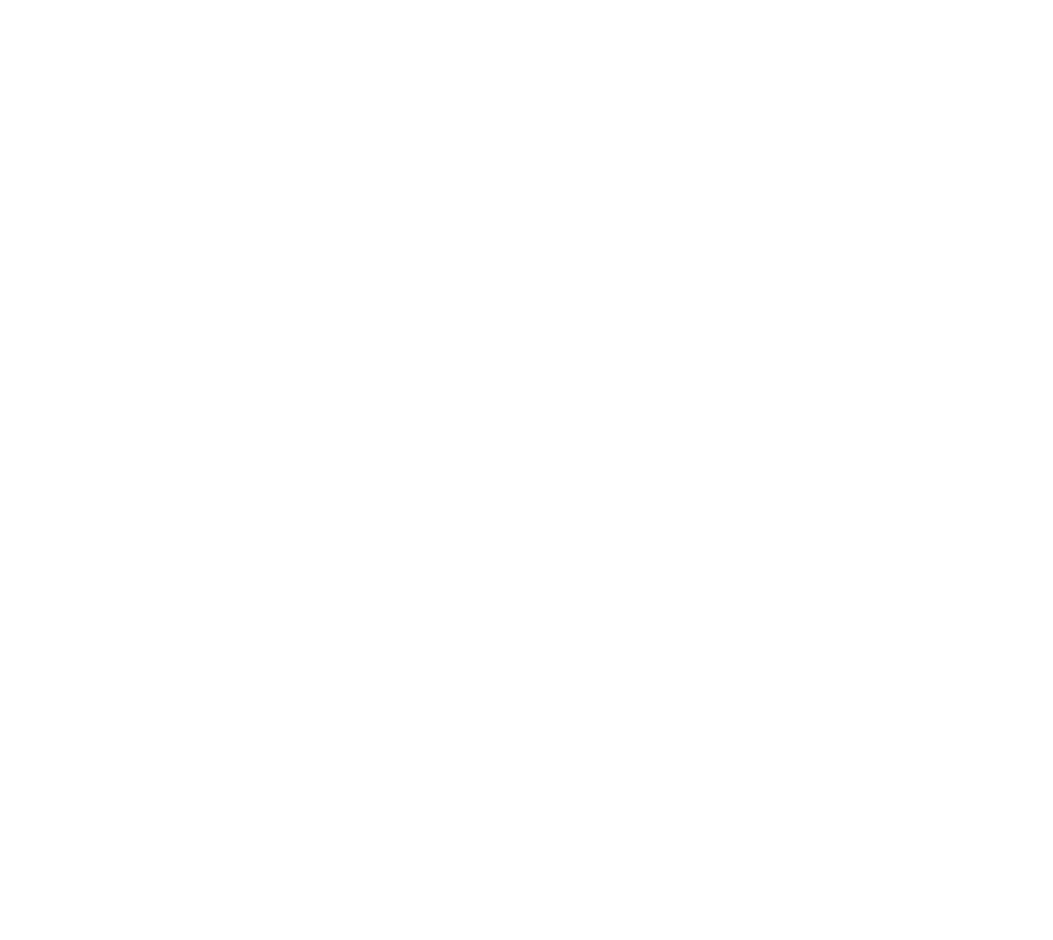 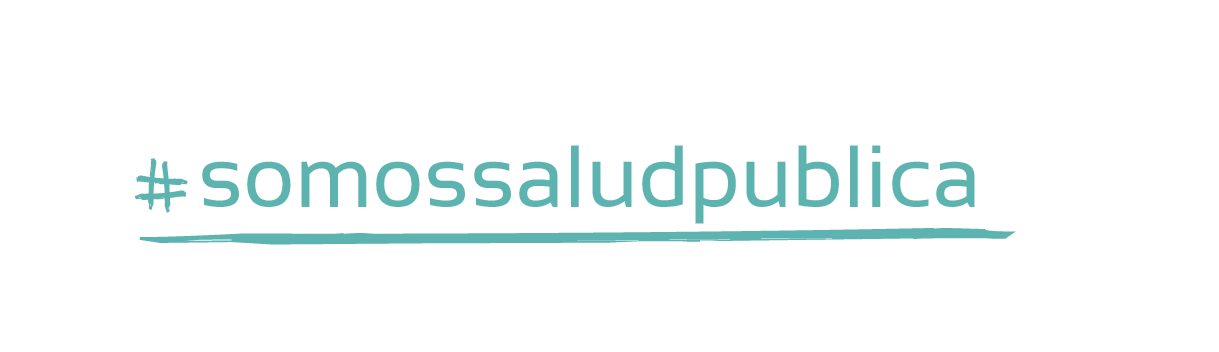 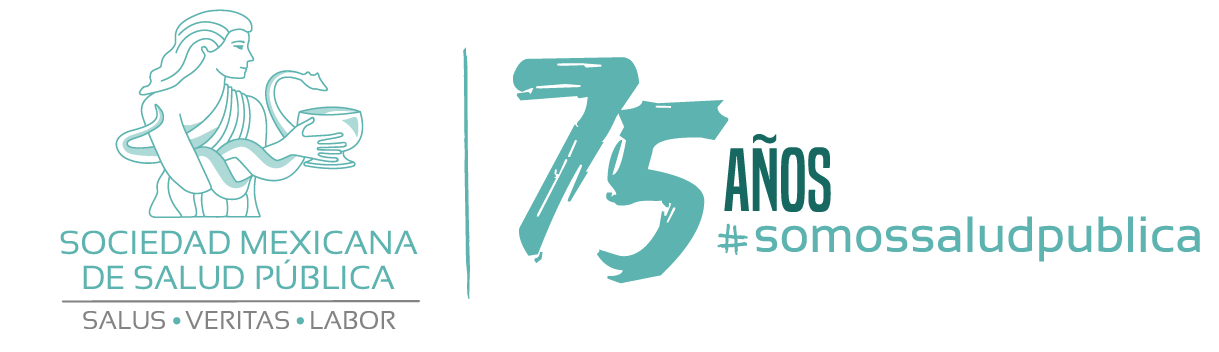 Enfermedades con riesgo pandémico
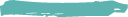 Chikungunya
Cólera
Fiebre hemorrágica de El Congo
Ébola
Hendra
Influenza
Fiebre de Lassa
Marburg
Zika
MERS-CoV
Viruela del mono
Nipah
Peste
Fiebre del Valle Rift
SARS
Viruela
Tularemia
Fiebre amarilla
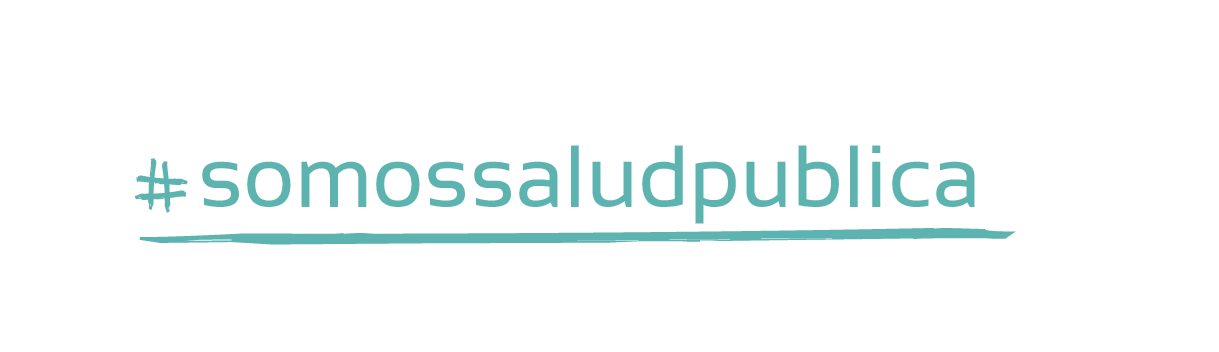 Organización Mundial de la Salud. de Trabajo 2019-202313º Programa General
13º Programa General de Trabajo 2019-2023, OMS
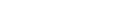 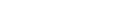 Aumentar en los países de las capacidades requeridas por el Reglamento Sanitario Internacional

Alerta temprana, reducción de riesgos y gestión de los riesgos para la salud nacional y mundial

 Aumentar la cobertura vacunal contra el cólera, la fiebre amarilla, la meningitis y la gripe pandémica
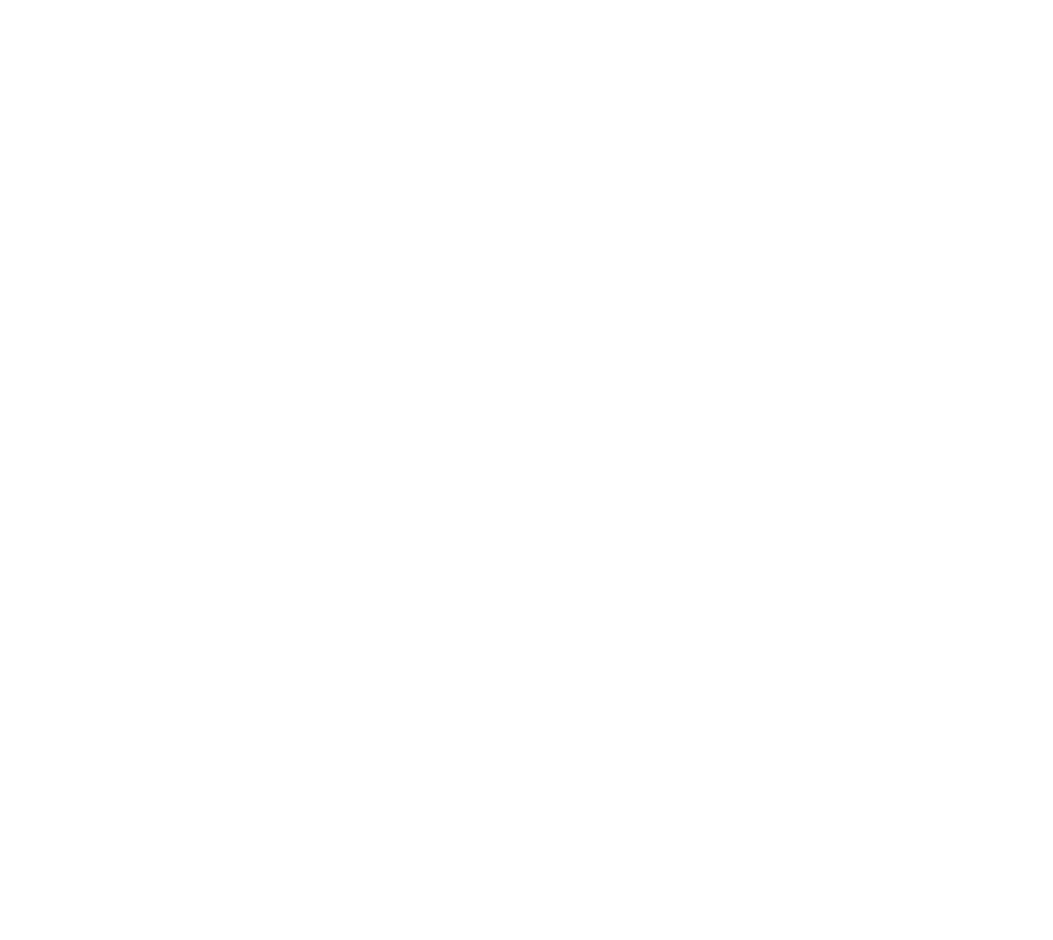 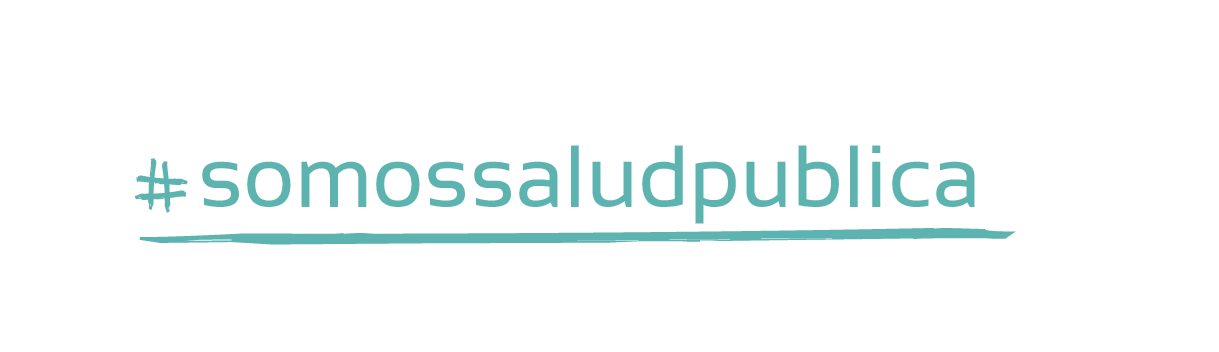 Reglamento Sanitario Internacional 2005
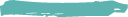 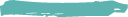 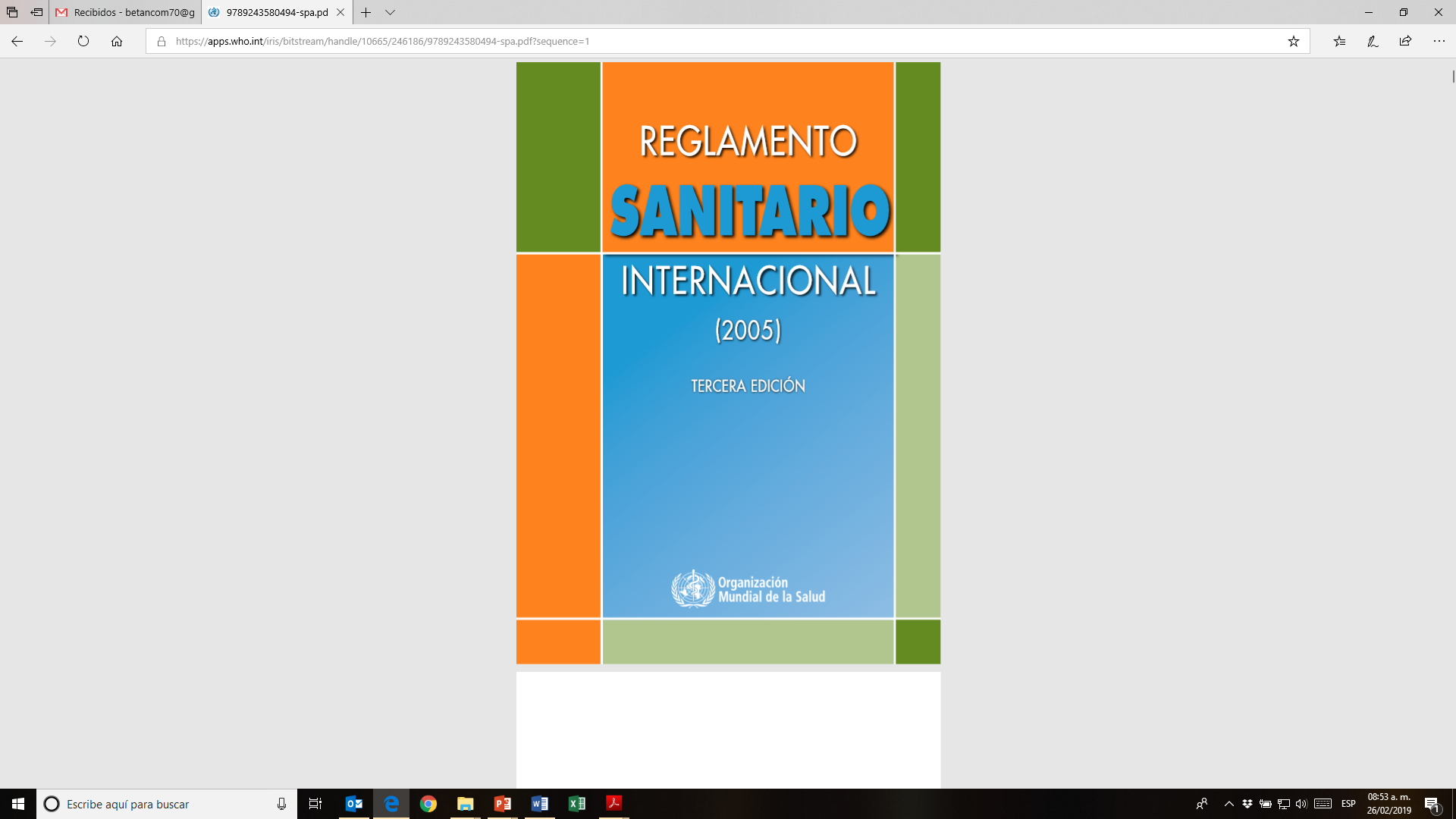 Acuerdo entre 196 países para trabajar en conjunto a favor de la Seguridad Global en Salud

Auxiliar a la comunidad internacional para prevenir y responder a riesgos agudos a la salud pública global

Medidas específicas en puertos, aeropuertos y fronteras para limitar la diseminación de riesgos de salud entre países

Evitar restricciones exageradas e innecesarias a viajes y comercio
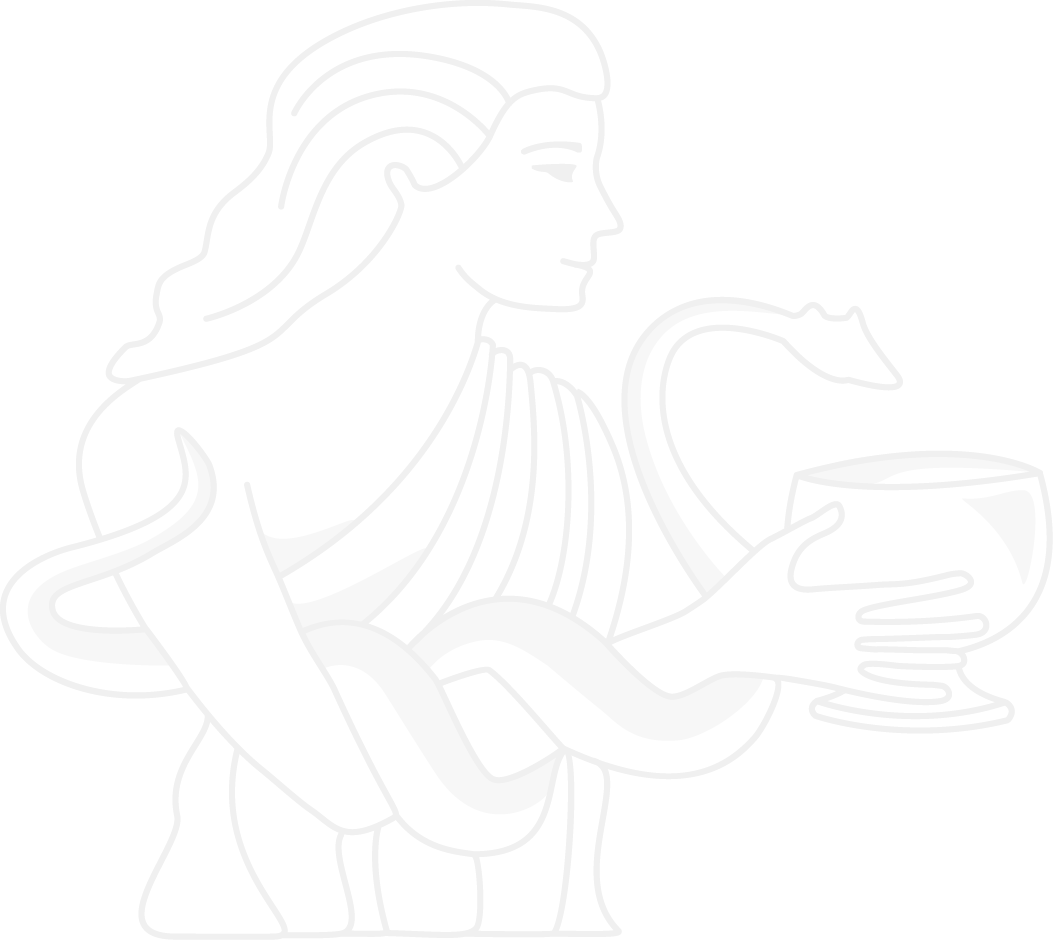 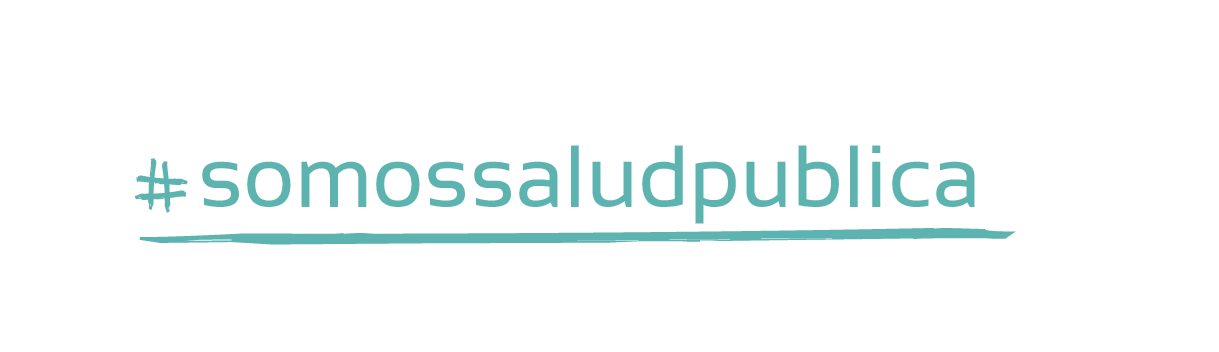 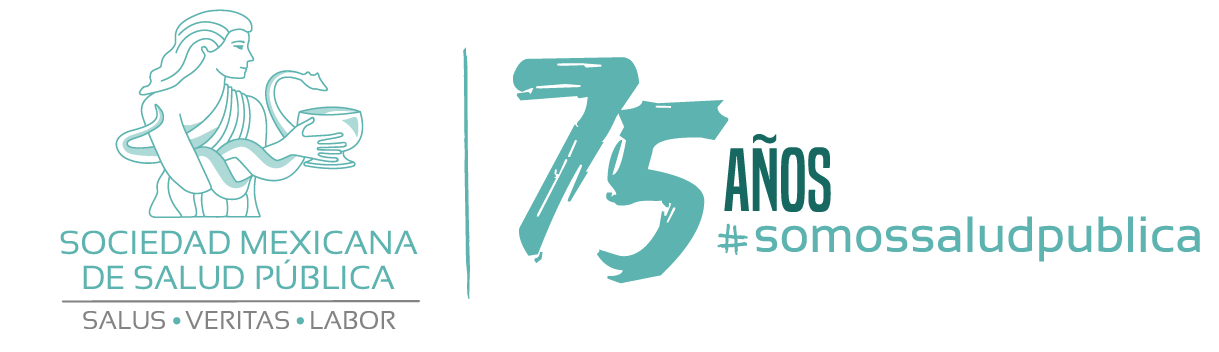 Reglamento Sanitario Internacional
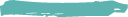 En operación desde el 15 de junio de 2007

Obligación de la notificación a la OMS de brotes de ciertas enfermedades y eventos de salud pública

Tres pilares: Vigilancia de enfermedades, estrategias de alerta temprana y respuesta oportuna y efectiva
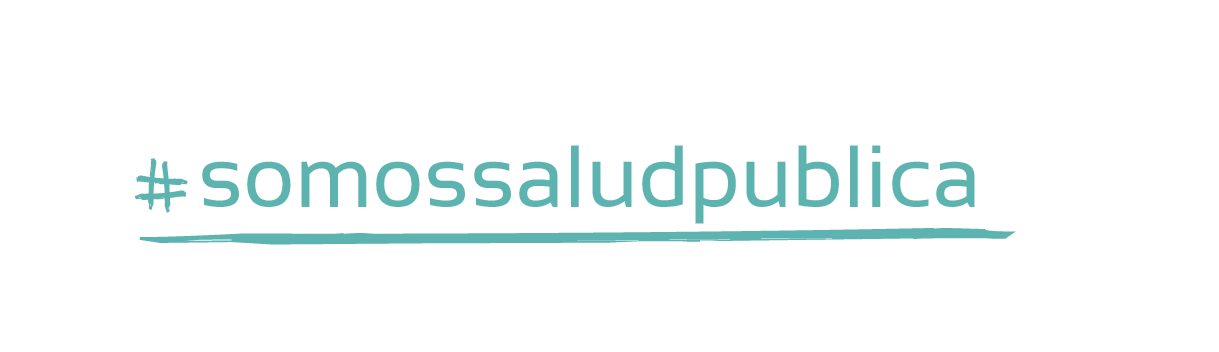 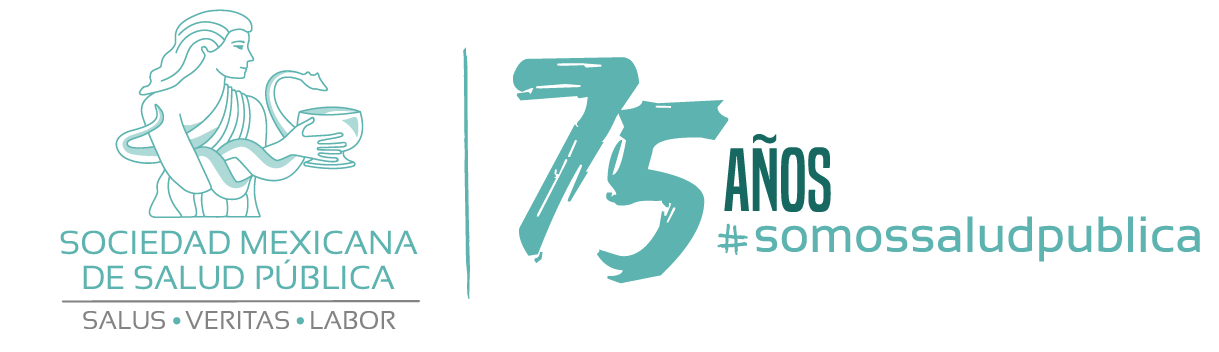 Reglamento Sanitario Internacional
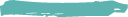 Vigilancia de enfermedades

Capacidad de detectar, evaluar y notificar eventos

Todos los eventos que ocurran en un país y que puedan constituir una emergencia de salud pública de importancia internacional
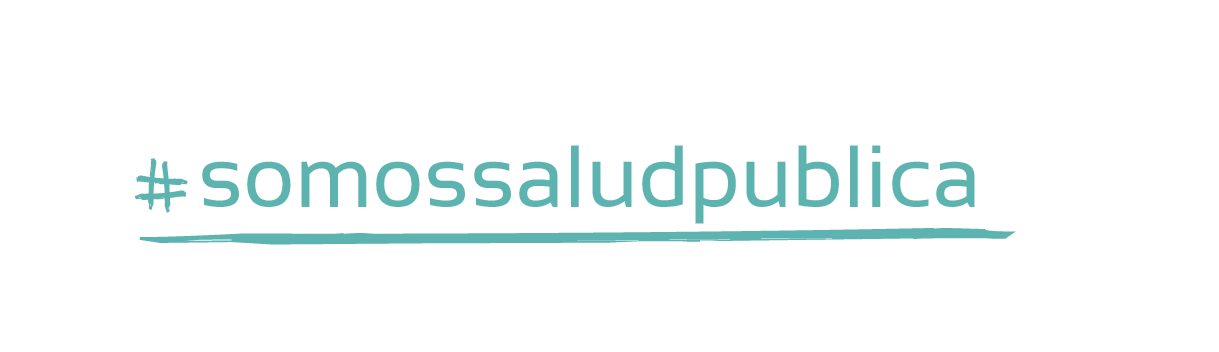 Reglamento Sanitario Internacional
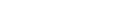 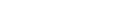 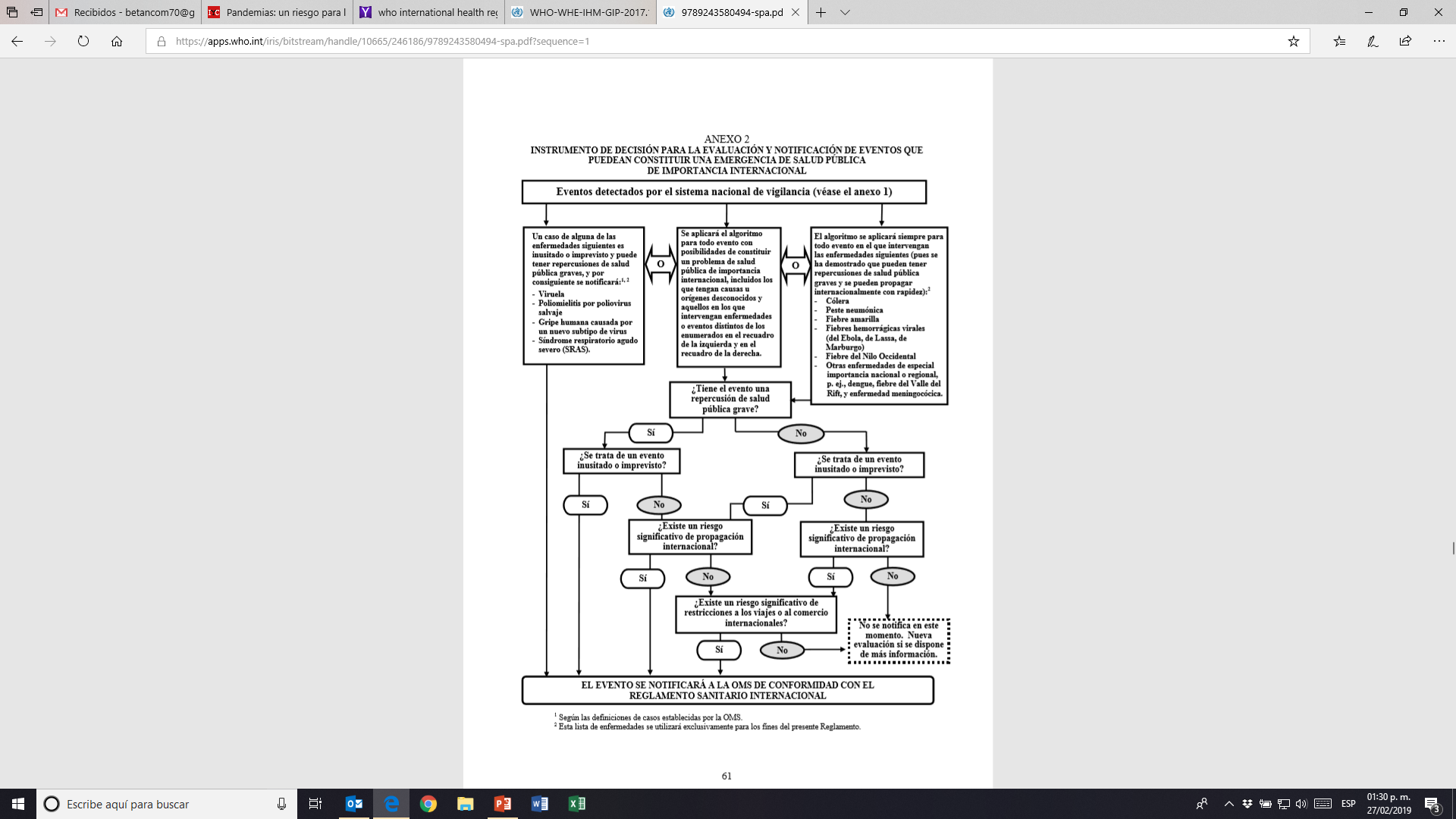 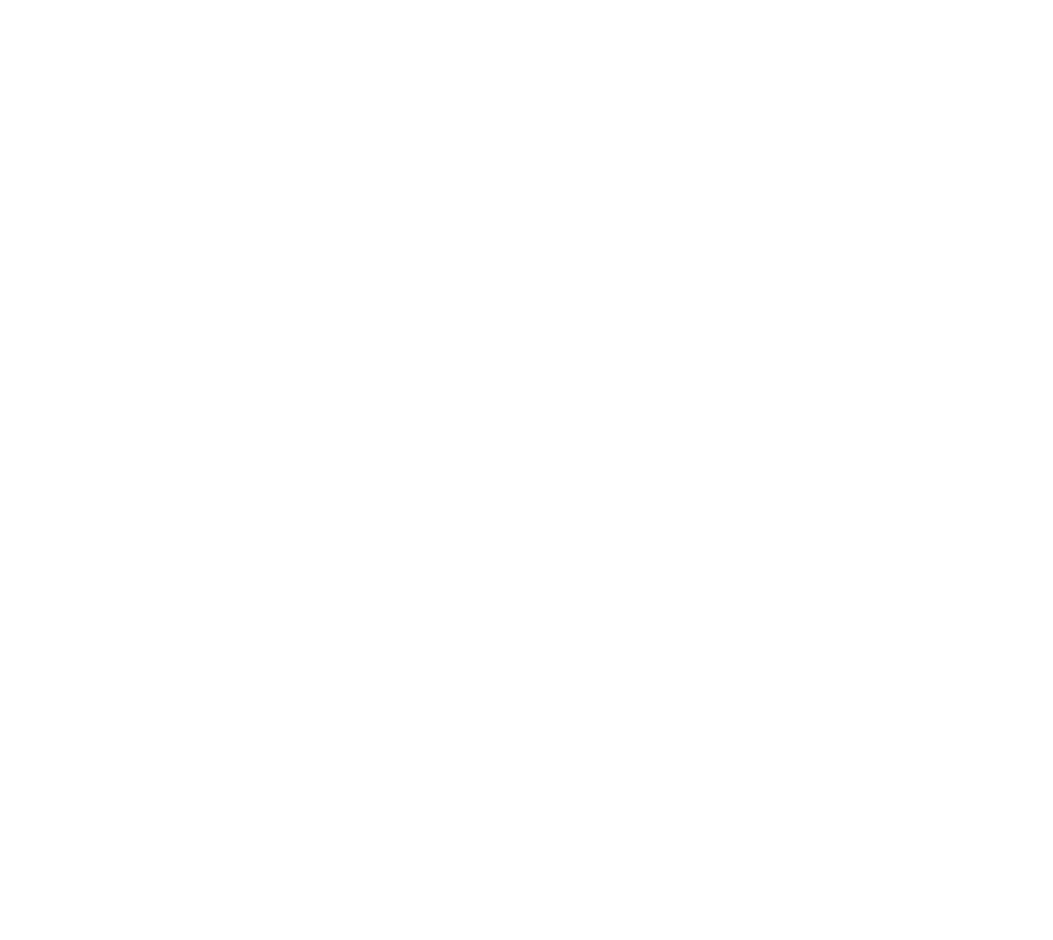 Reglamento Sanitario Internacional
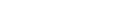 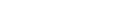 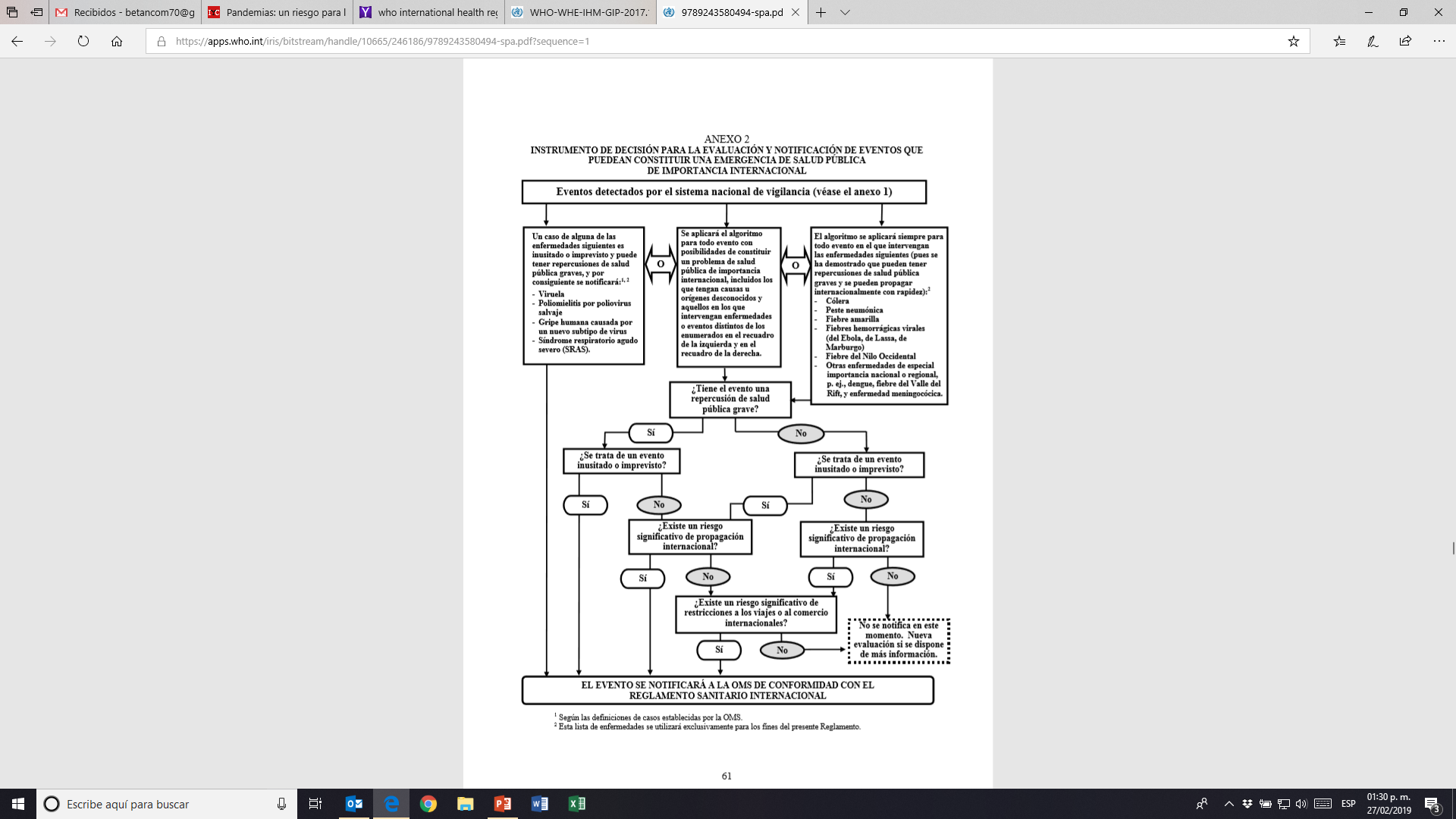 Enfermedades:

	Viruela, polio, influenza, SARS, cólera, peste, fiebre amarilla, 	Ébola, Lassa, Marburgo, Nilo Occidental, dengue, Valle del Rift y 	enfermedad meningocócica
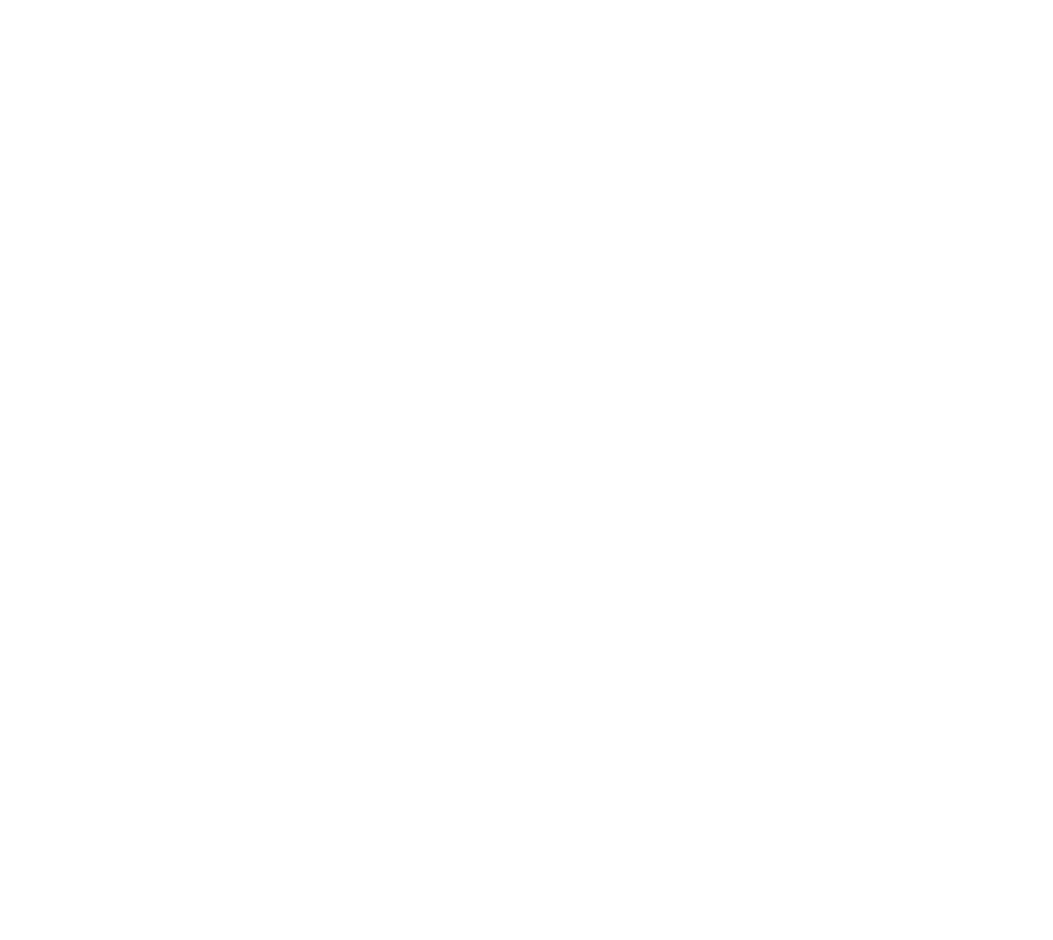 Reglamento Sanitario Internacional
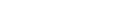 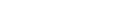 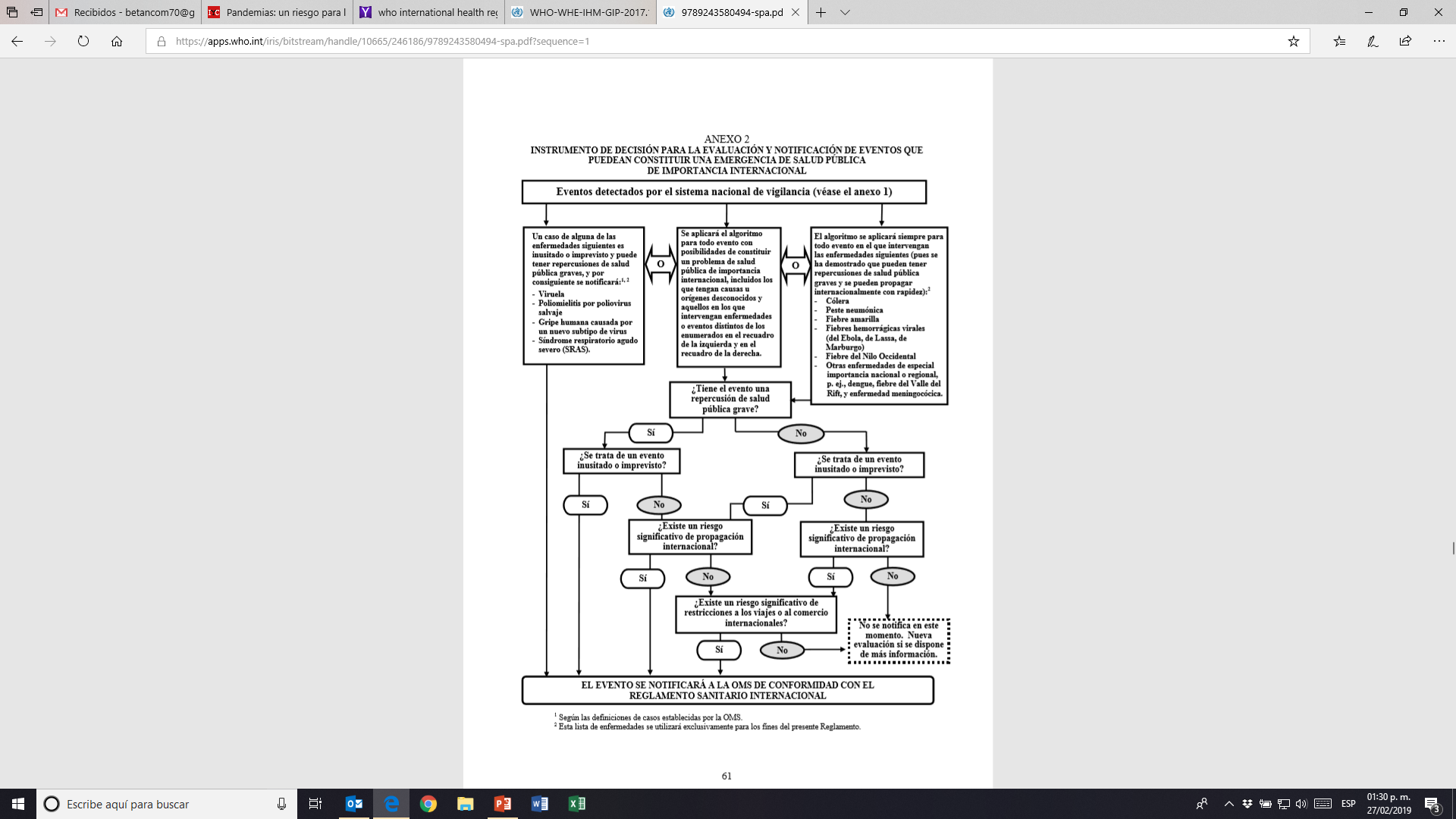 Enfermedades:

	Viruela, polio, influenza, SARS, cólera, peste, fiebre amarilla, 	Ébola, Lassa, Marburgo, Nilo Occidental, dengue, Valle del Rift y 	enfermedad meningocócica 

Eventos epidemiológicos de origen desconocido
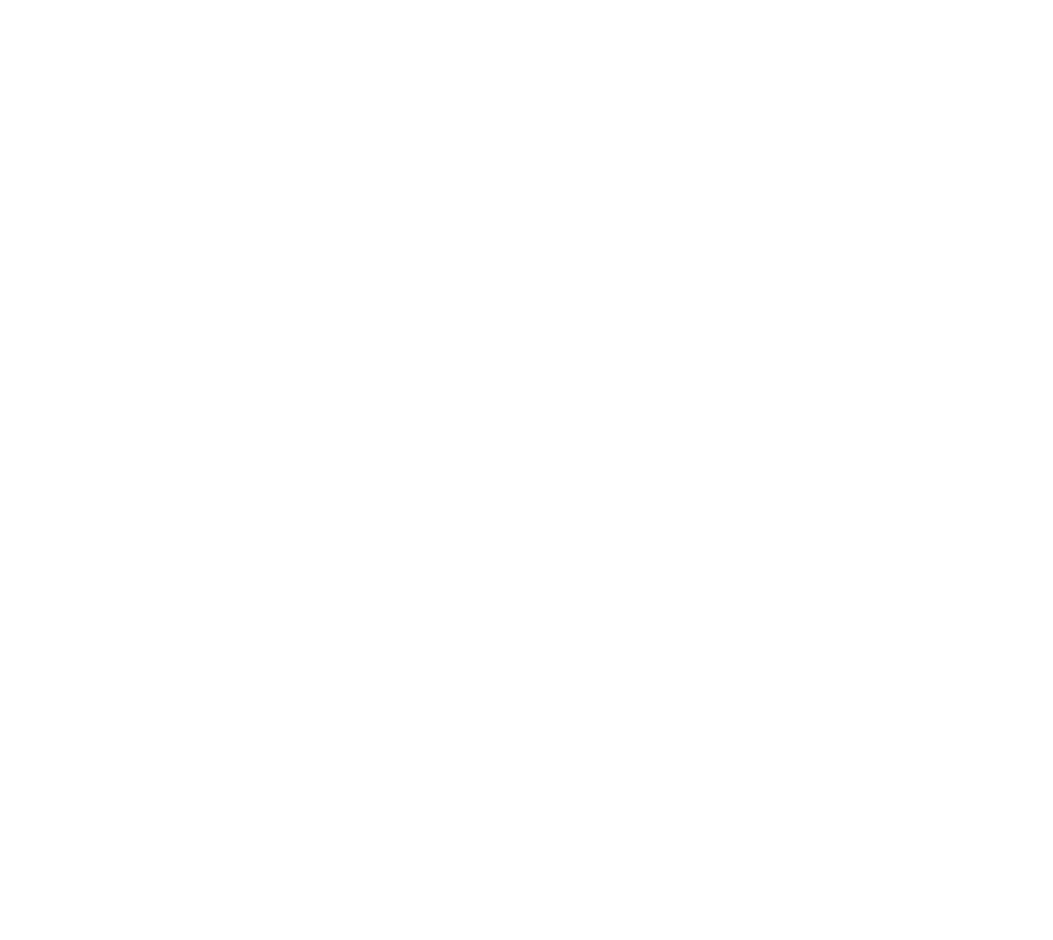 Reglamento Sanitario Internacional
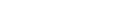 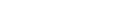 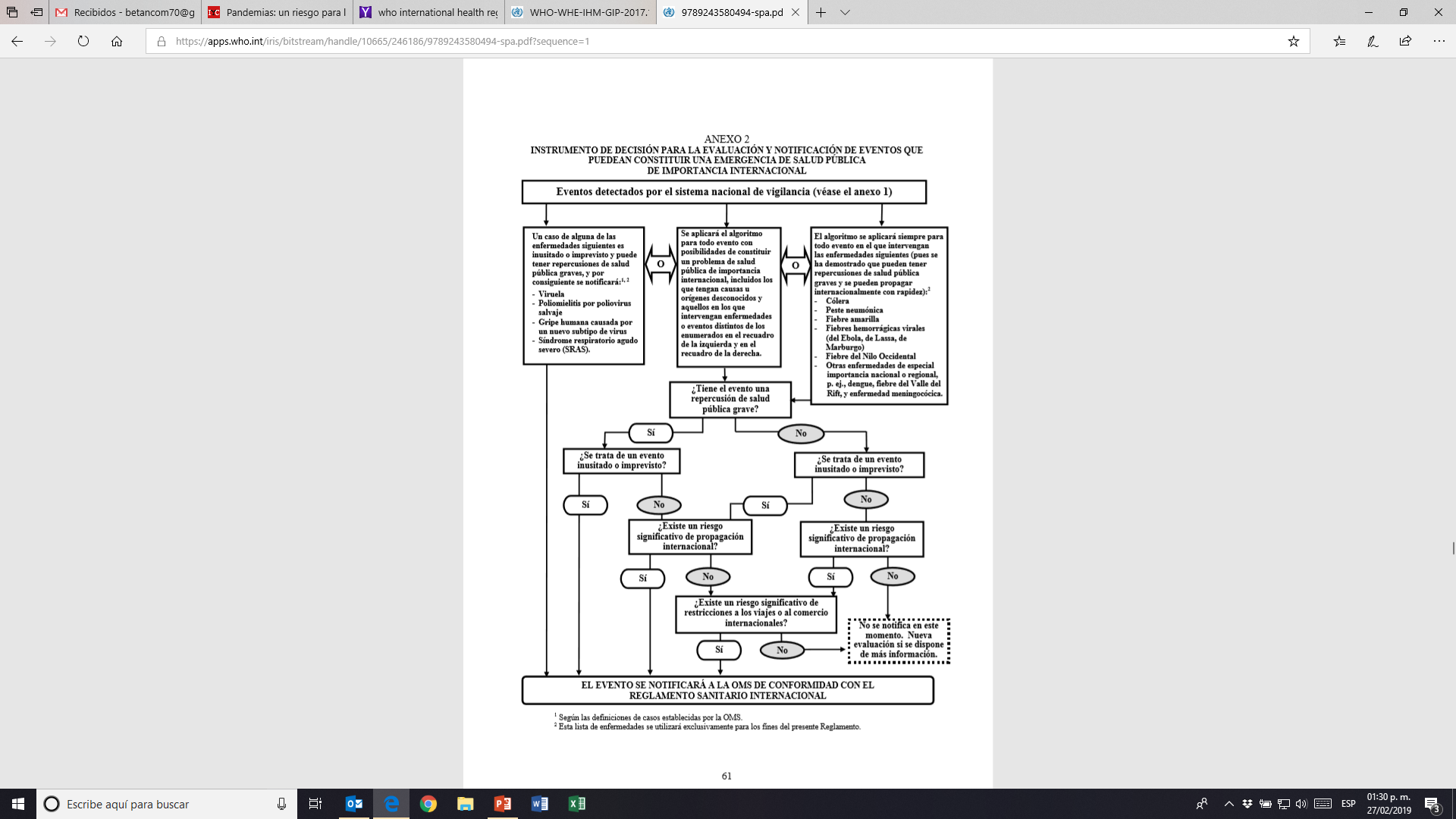 Enfermedades:

	Viruela, polio, influenza, SARS, cólera, peste, fiebre amarilla, 	Ébola, Lassa, Marburgo, Nilo Occidental, dengue, Valle del Rift y 	enfermedad meningocócica 

Eventos epidemiológicos de origen desconocido 

¿Repercusión grave en salud pública?
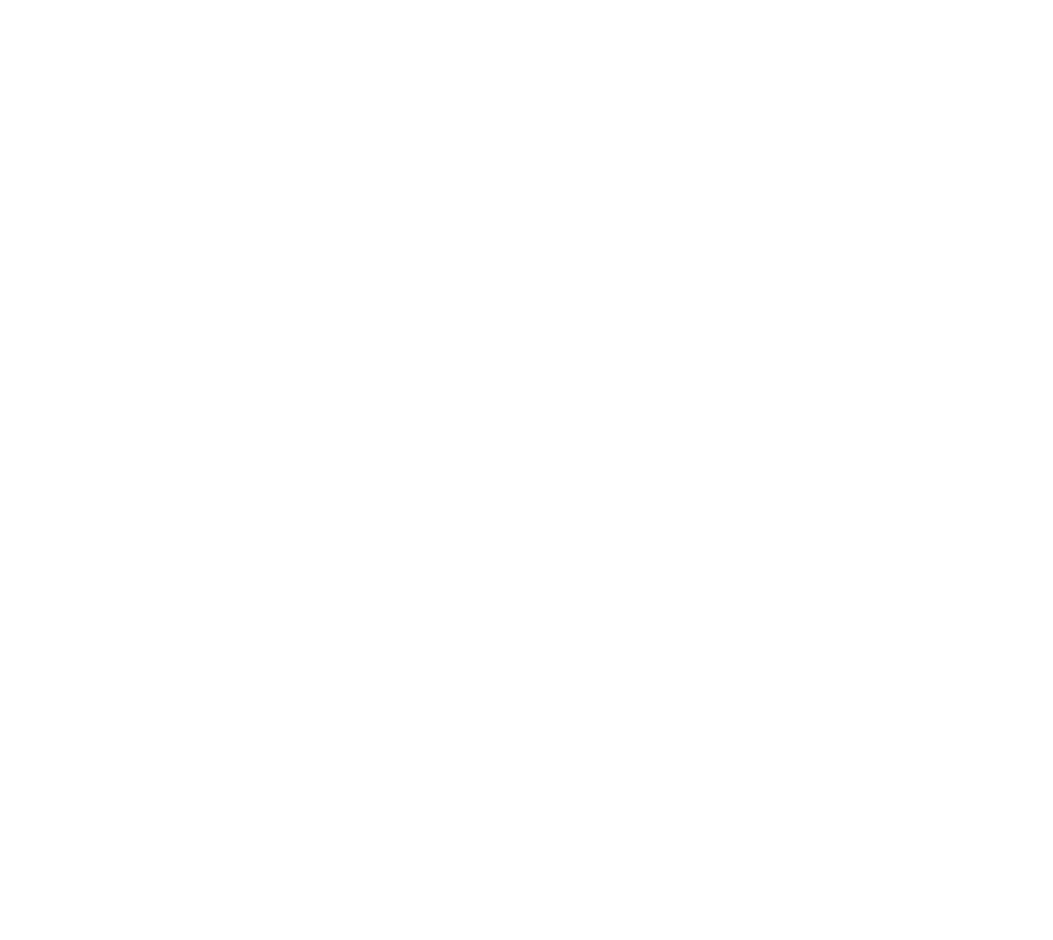 Reglamento Sanitario Internacional
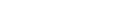 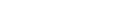 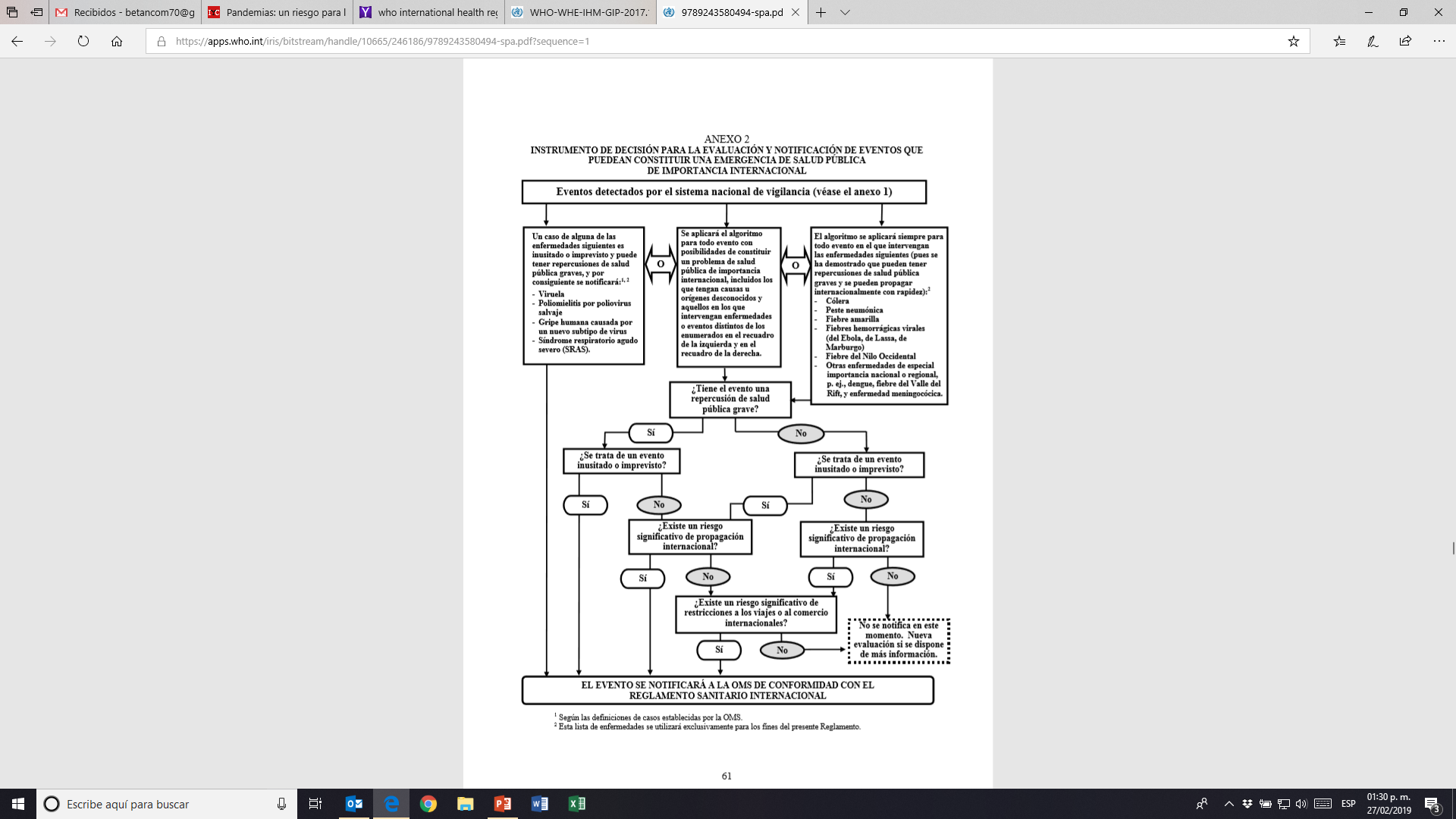 Enfermedades:

	Viruela, polio, influenza, SARS, cólera, peste, fiebre amarilla, 	Ébola, Lassa, Marburgo, Nilo Occidental, dengue, Valle del Rift y 	enfermedad meningocócica 

Eventos epidemiológicos de origen desconocido 

¿Repercusión grave en salud pública?

¿Evento inusitado o imprevisto?
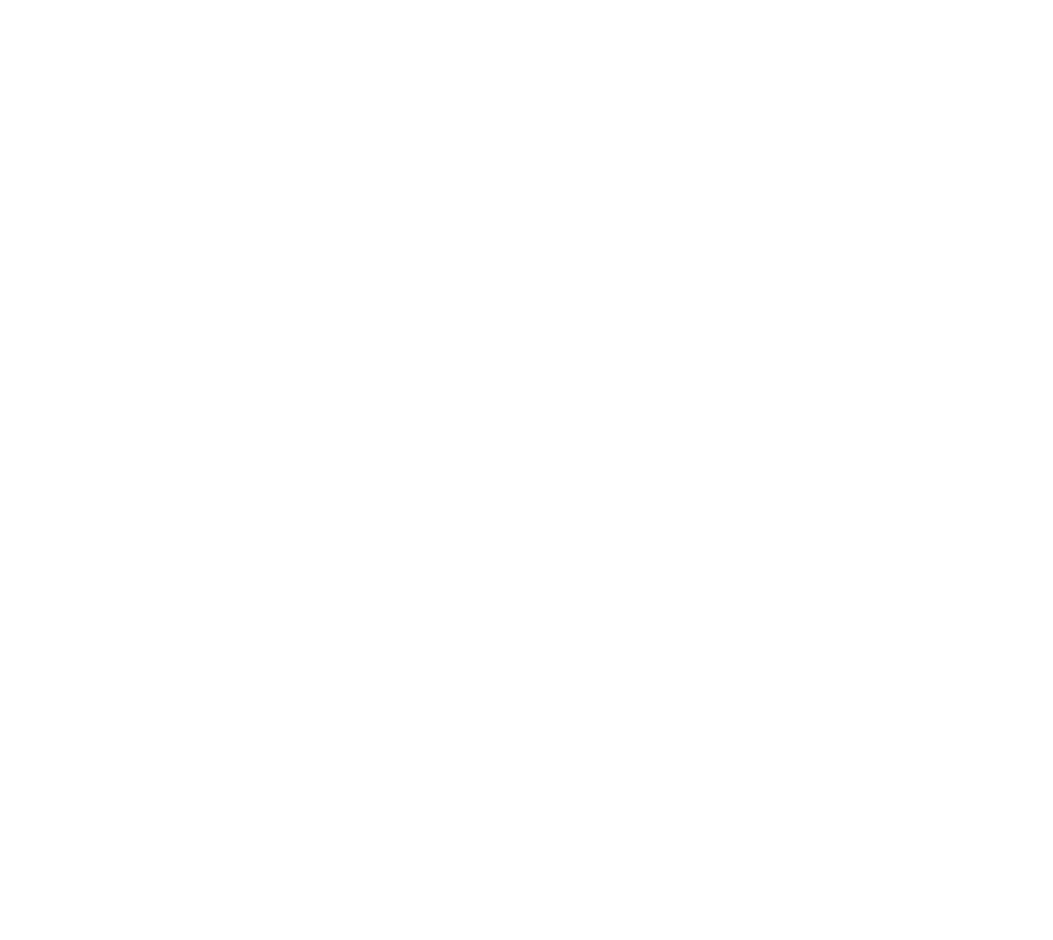 Reglamento Sanitario Internacional
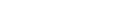 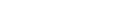 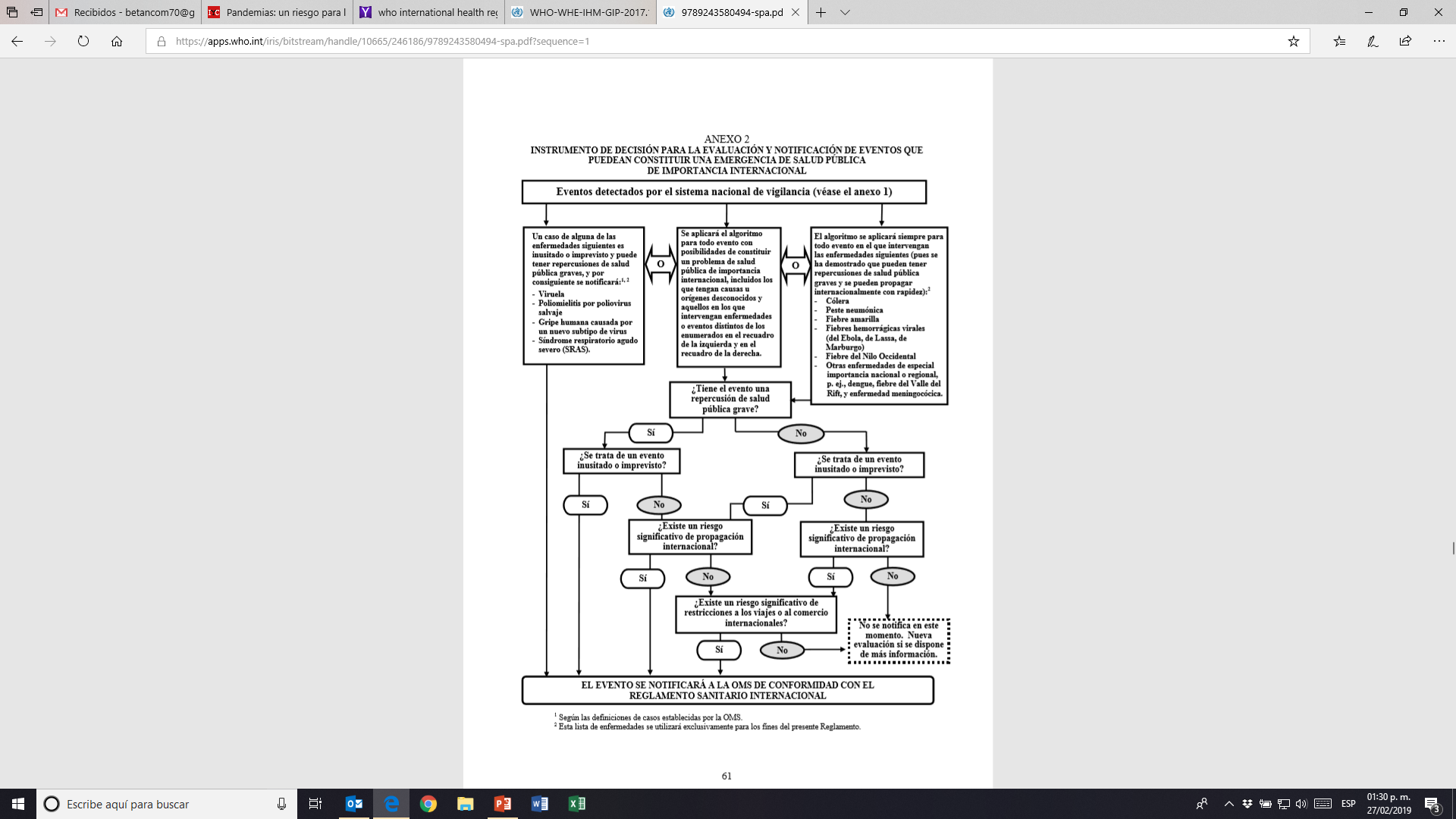 Enfermedades:

	Viruela, polio, influenza, SARS, cólera, peste, fiebre amarilla, 	Ébola, Lassa, Marburgo, Nilo Occidental, dengue, Valle del Rift y 	enfermedad meningocócica 

Eventos epidemiológicos de origen desconocido 

¿Repercusión grave en salud pública?

¿Evento inusitado o imprevisto?

¿Riesgo significativo de propagación internacional?
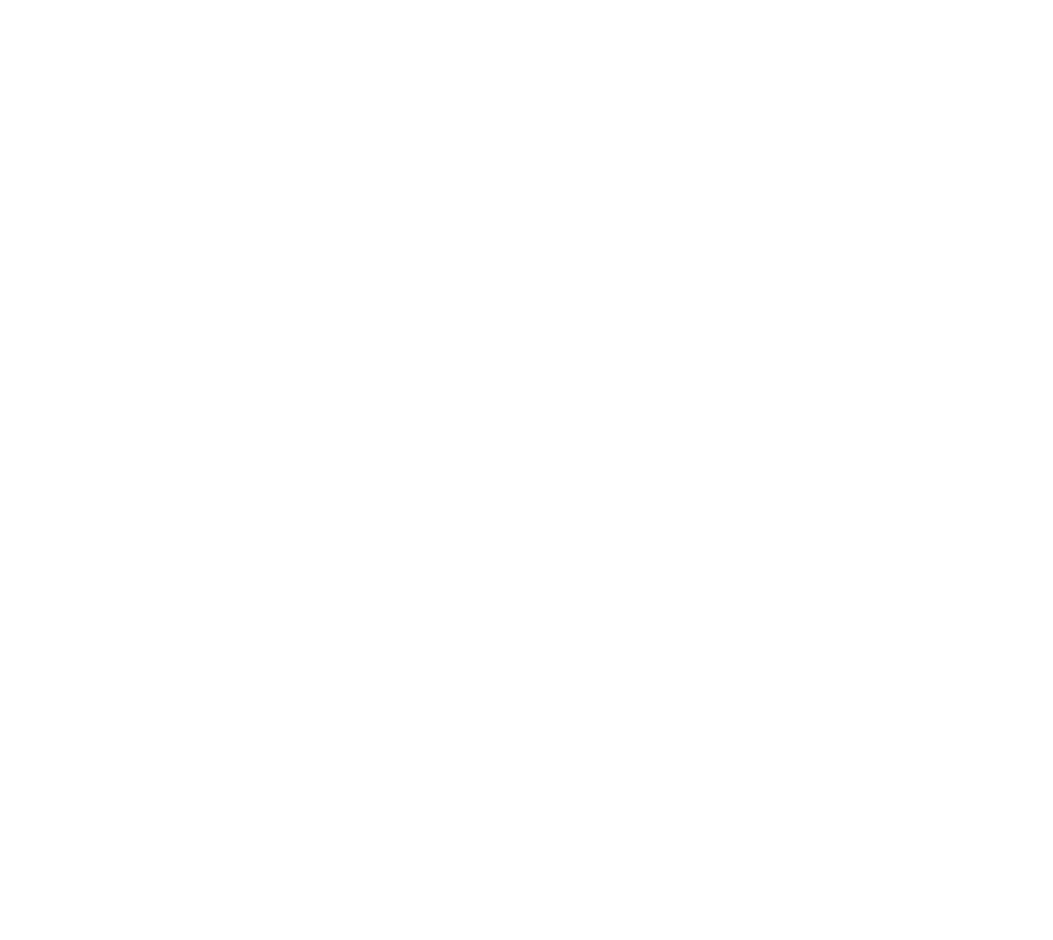 Reglamento Sanitario Internacional
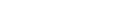 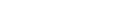 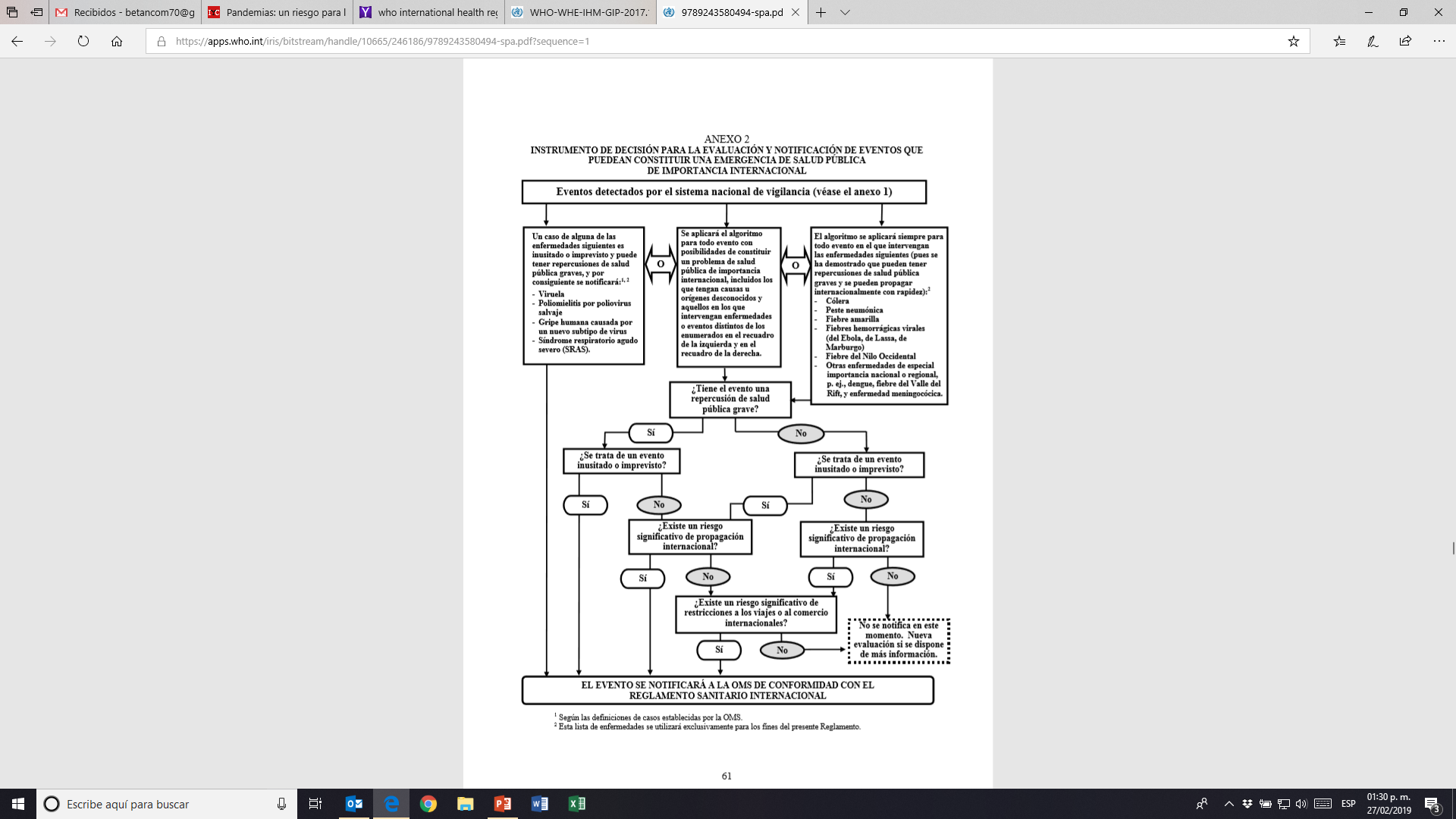 Enfermedades:

	Viruela, polio, influenza, SARS, cólera, peste, fiebre amarilla, 	Ébola, Lassa, Marburgo, Nilo Occidental, dengue, Valle del Rift y 	enfermedad meningocócica 

Eventos epidemiológicos de origen desconocido 

¿Repercusión grave en salud pública?

¿Evento inusitado o imprevisto?

¿Riesgo significativo de propagación internacional?

¿Riesgo de restricciones a viajes y comercio?
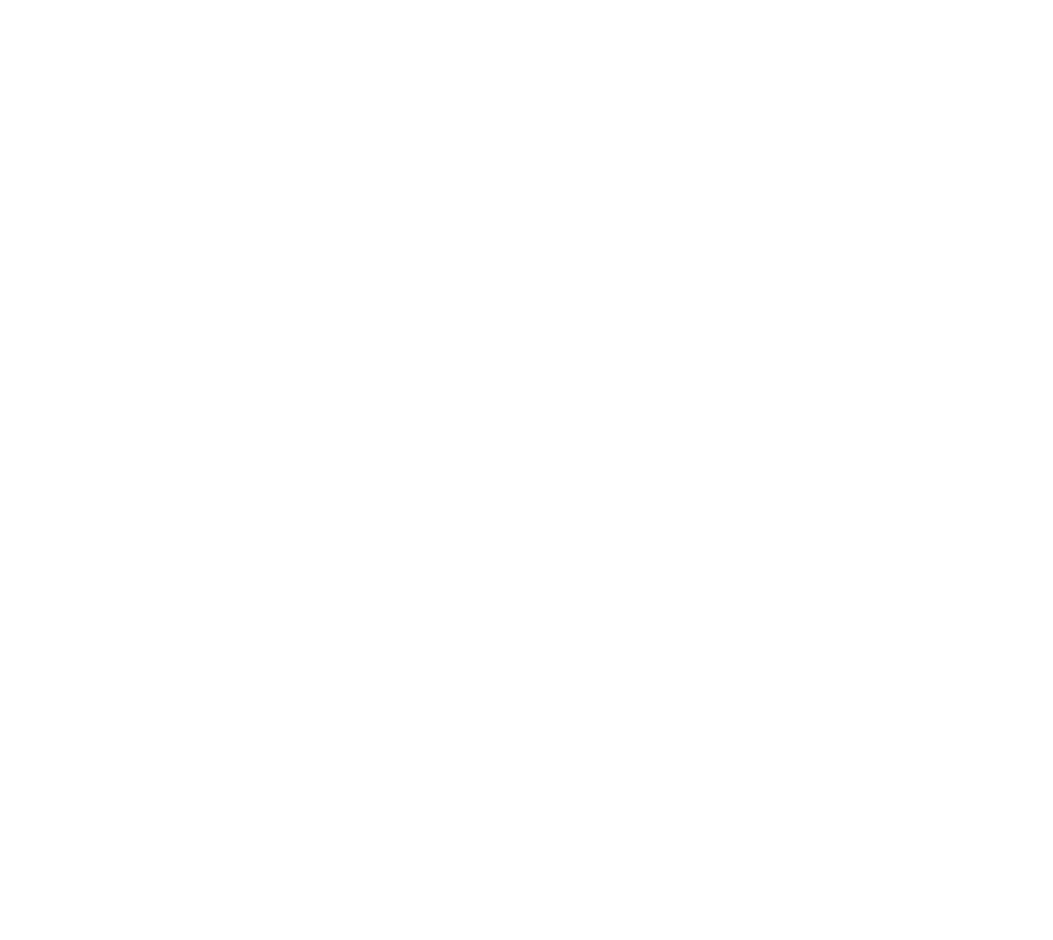 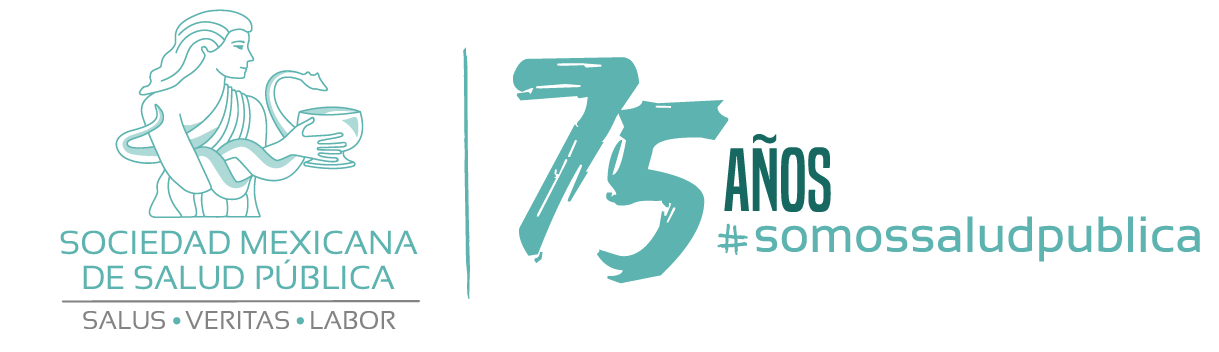 Reglamento Sanitario Internacional
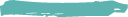 Capacidad de respuesta

Responder con prontitud y eficacia a los riesgos para la salud pública y las emergencias de salud pública de importancia internacional 

Retrasar la llegada del padecimiento al país
Reducir la diseminación de la enfermedad en las comunidades
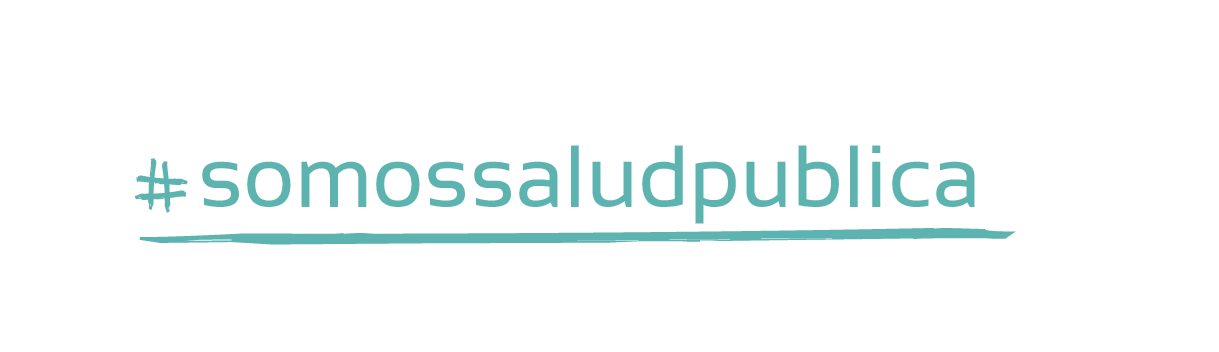 Importancia de las medidas de control
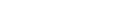 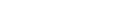 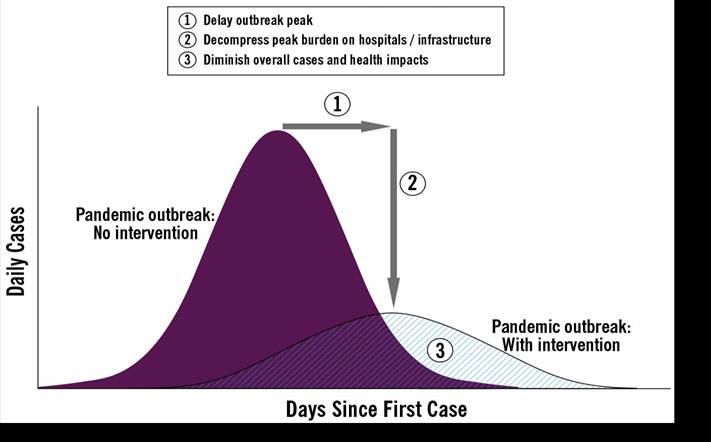 Retrasar el pico de la epidemia
Disminuir la presión sobre los servicios
Reducir el impacto en salud y el número de casos
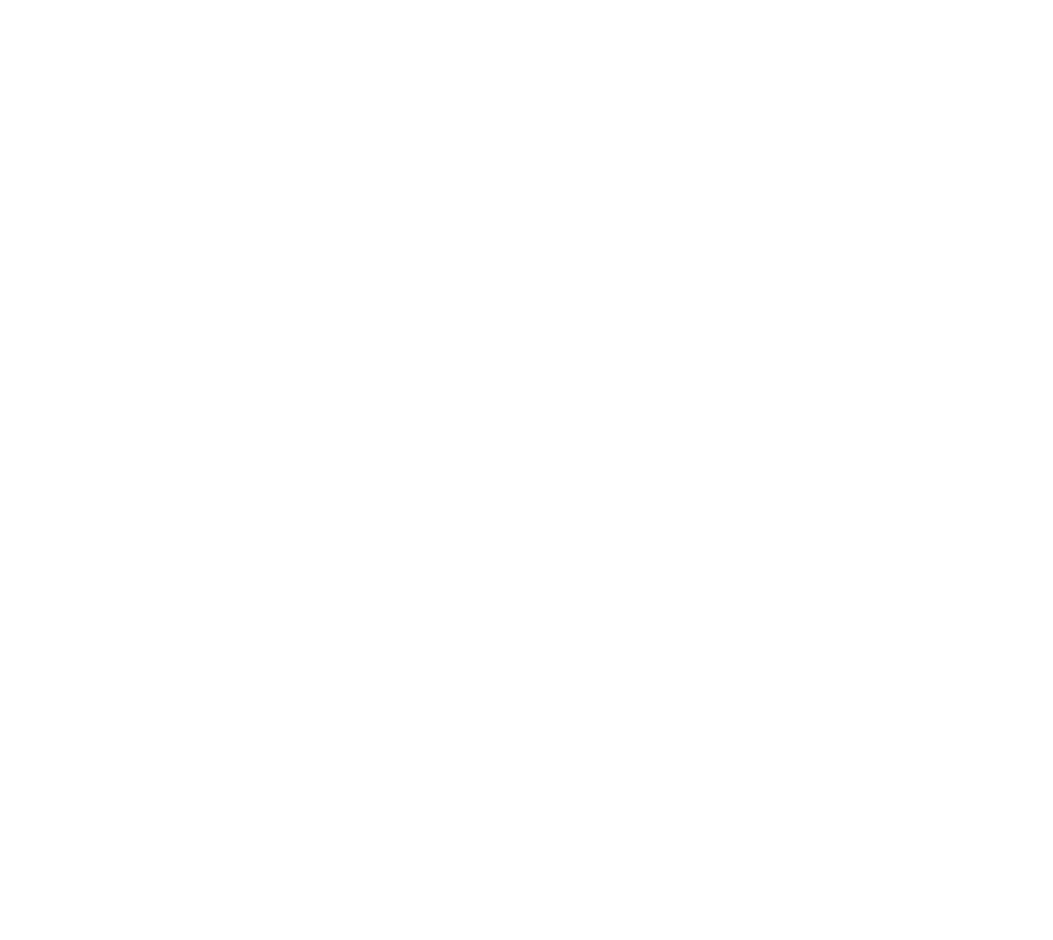 Casos por día
Brote pandémico sin intervenciones
Brote pandémico con intervenciones
Días desde el primer caso
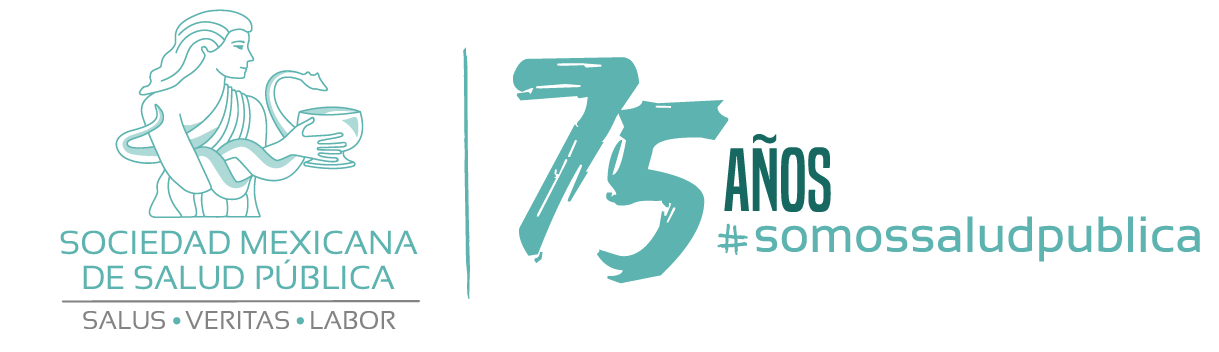 Reglamento Sanitario Internacional
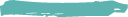 Medicamentos
 Vacunas
 Atención médica
 Equipo de protección personal
Intervenciones médicas
Higiene personal
 Restricción de viajes
 Cuarentena
 Distanciamiento social
Comunicación de riesgos
Medidas de salud pública
Intervenciones no médicas
Seguridad y legislación
 Suministro de agua y alimentos
 Suministro de energía
 Transportación
 Telecomunicaciones
 Servicios financieros
Mantener el funcionamiento de la sociedad
(Sistemas económicos y sociales)
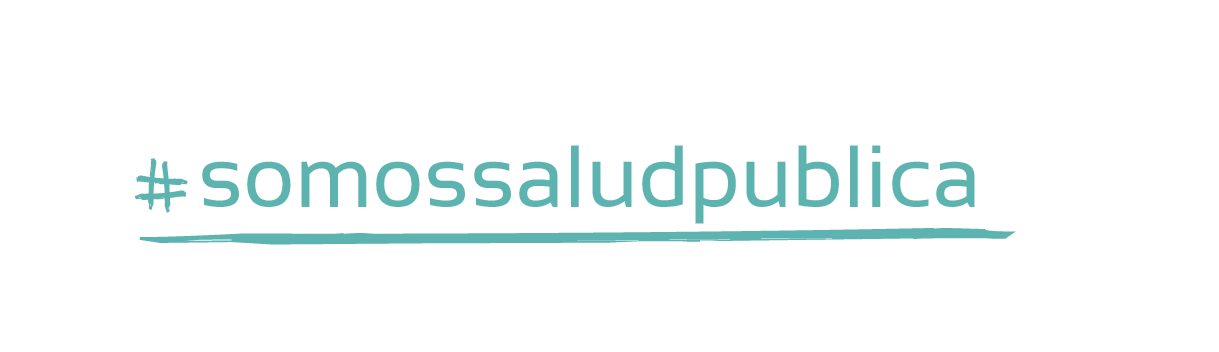 Adaptado de T. Kasai, WHO-WPRO
Escala de Incidente para Pandemias
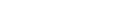 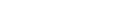 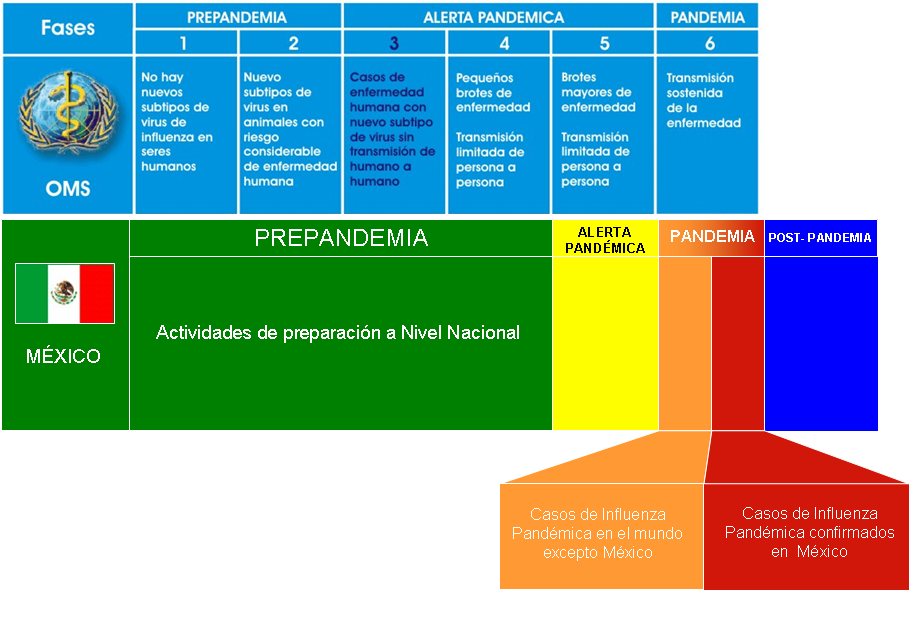 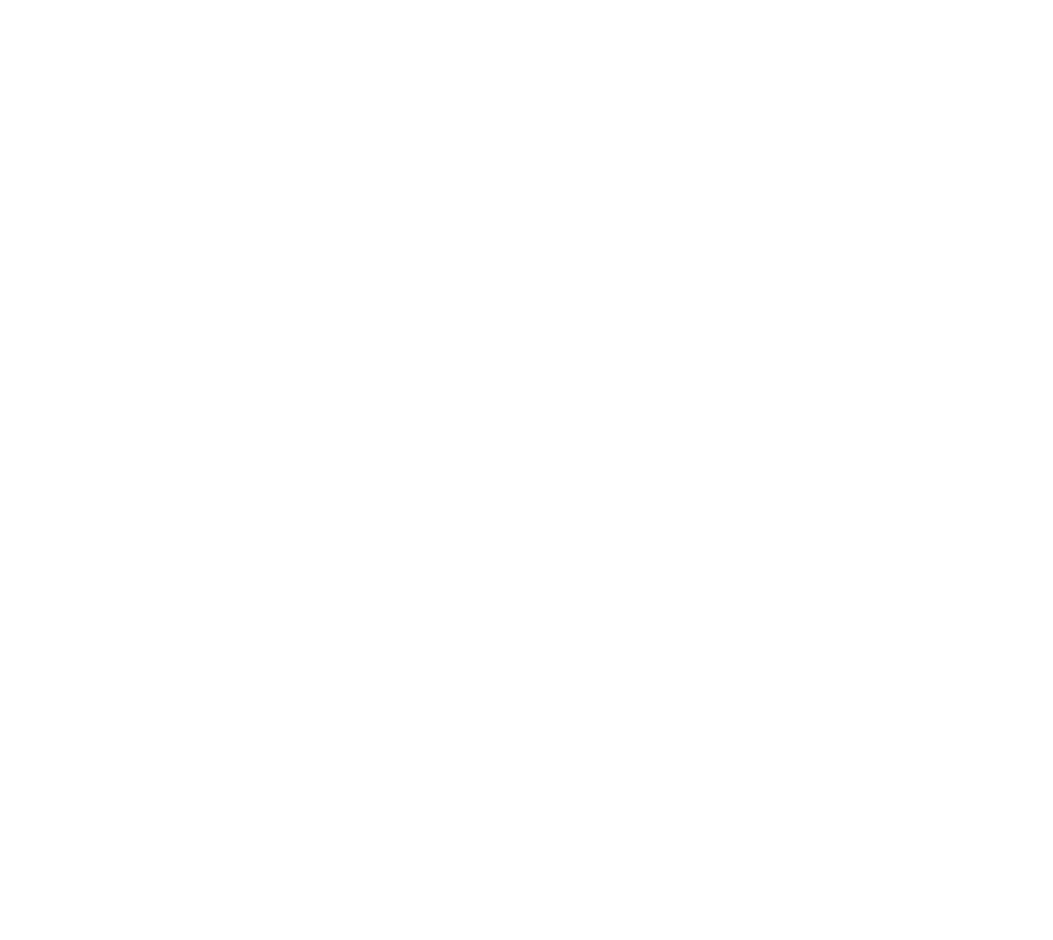 Plan Nacional de Preparación y Respuesta ante una Pandemia de Influenza.
México, 2009
Acciones por fase de la escala de incidente
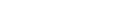 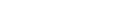 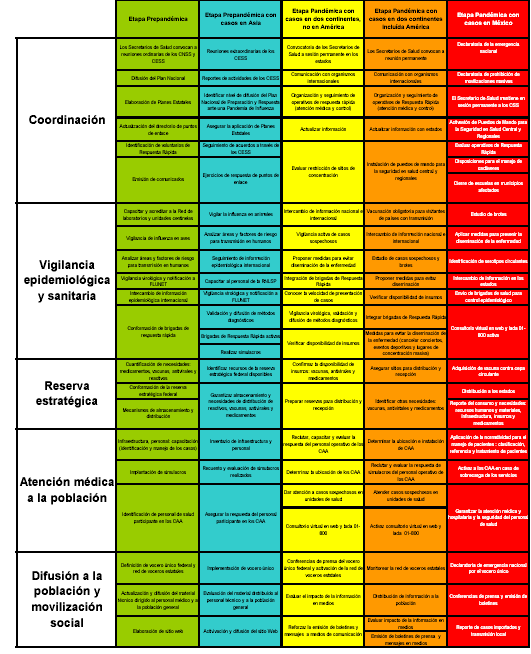 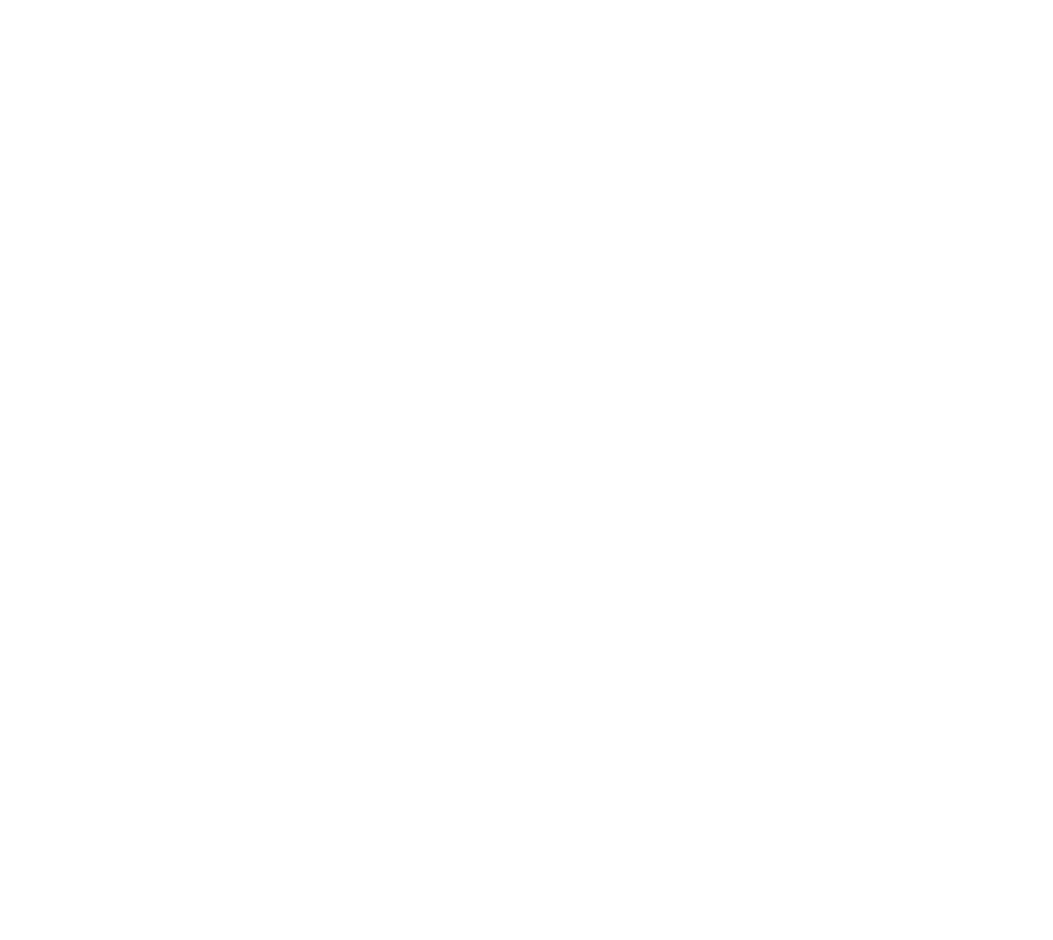 Plan Nacional de Preparación y Respuesta ante una Pandemia de Influenza.
México, 2009
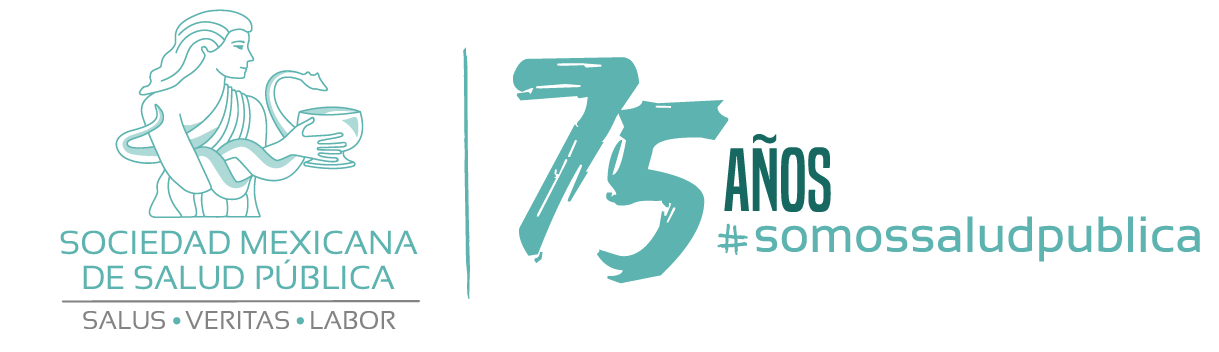 Vigilancia epidemiológica durante una pandemia
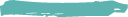 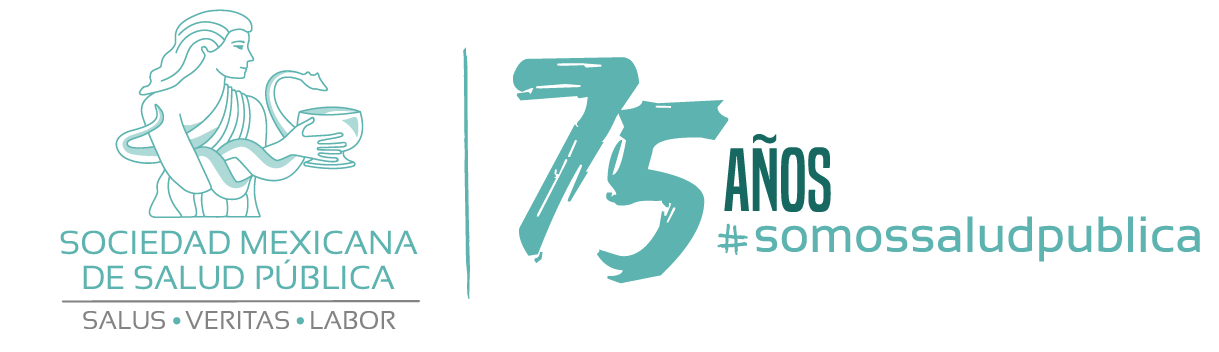 Medidas de control comunitario durante una pandemia
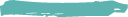 Aislamiento de casos confirmados y probables de influenza pandémica

Cuarentena voluntaria de contactos

Cierre de instituciones de educación y programas de distanciamiento social para niños y adolescentes

Medidas de distanciamiento social para adultos en la comunidad y en los sitios de trabajo

 Cancelación de reuniones masivas
 Modificación de ambientes y horarios de trabajo
 Establecimiento de estrategias de trabajo a distancia
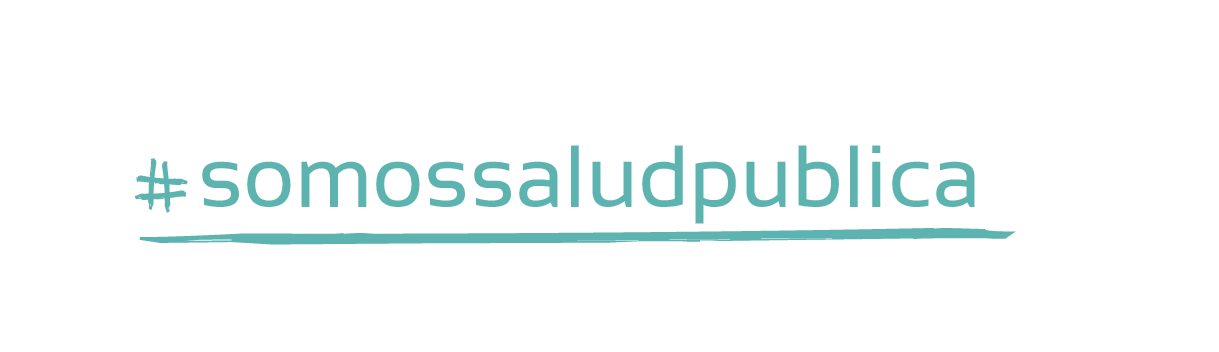 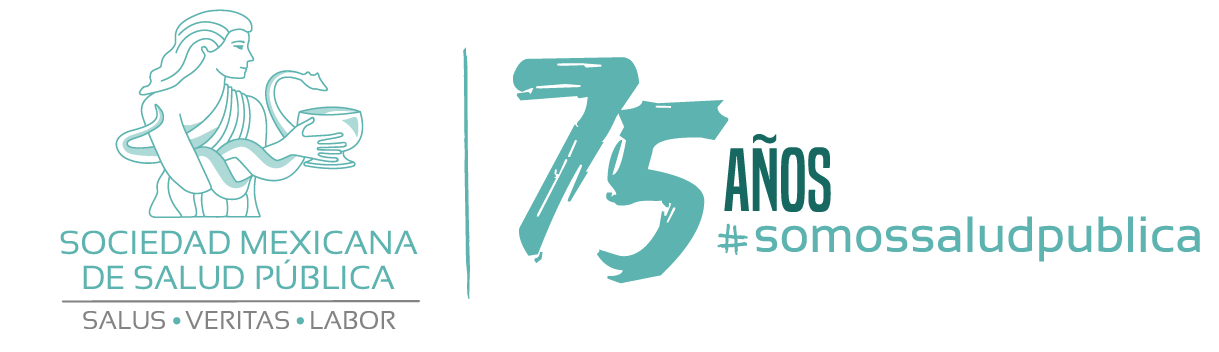 Aislamiento y cuarentena – Ley General de Salud
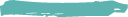 TITULO DECIMO OCTAVO Medidas de Seguridad, Sanciones y Delitos 
 CAPITULO I Medidas de Seguridad Sanitaria
Artículo 405.- Se entiende por aislamiento la separación de personas infectadas, durante el periodo de transmisibilidad, en lugares y condiciones que eviten el peligro de contagio. 
 
El aislamiento se ordenará por escrito, y por la autoridad sanitaria competente, previo dictamen médico y durará el tiempo estrictamente necesario para que desaparezca el peligro. 
 
Artículo 406.- Se entiende por cuarentena la limitación a la libertad de tránsito de personas sanas que hubieren estado expuestas a una enfermedad transmisible, por el tiempo estrictamente necesario para controlar el riesgo de contagio. 
 
La cuarentena se ordenará por escrito, y por la autoridad sanitaria competente, previo dictamen médico, y consistirá en que las personas expuestas no abandonen determinado sitio o se restrinja su asistencia a determinados lugares.
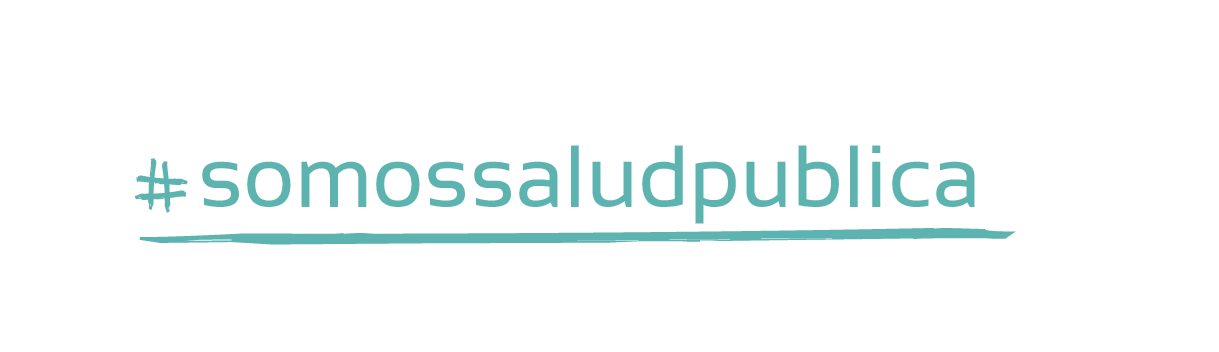 Comentarios finales
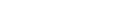 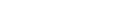 Pandemias: Eventos que conllevan un riesgo grave para la supervivencia de la especie humana

La “aldea global” nos hace sumamente vulnerables a la rápida diseminación de enfermedades

Es necesario mantener actualizados los planes de preparación y respuesta para enfrentar de manera eficaz las amenazas que se presentan
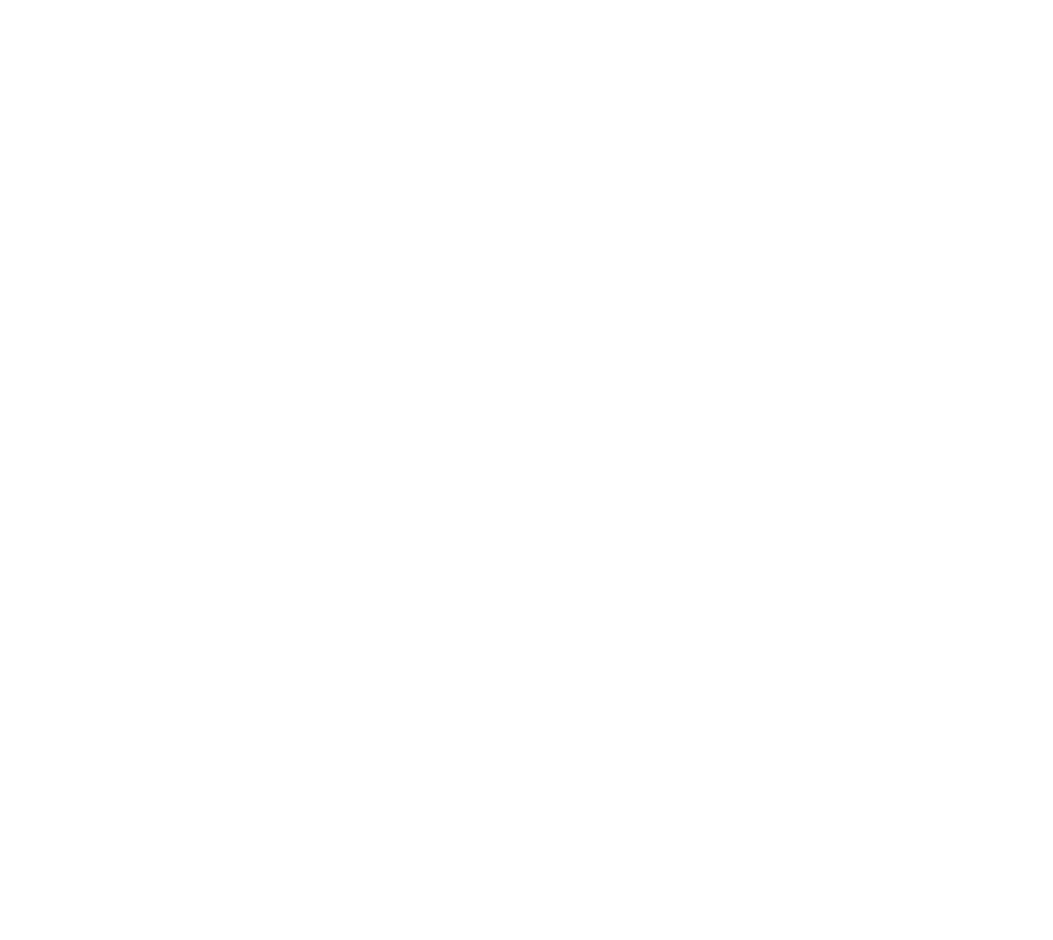 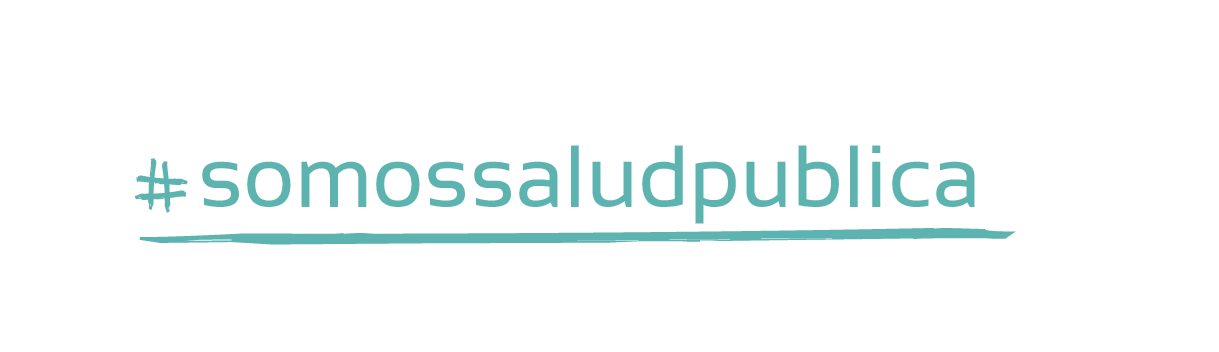 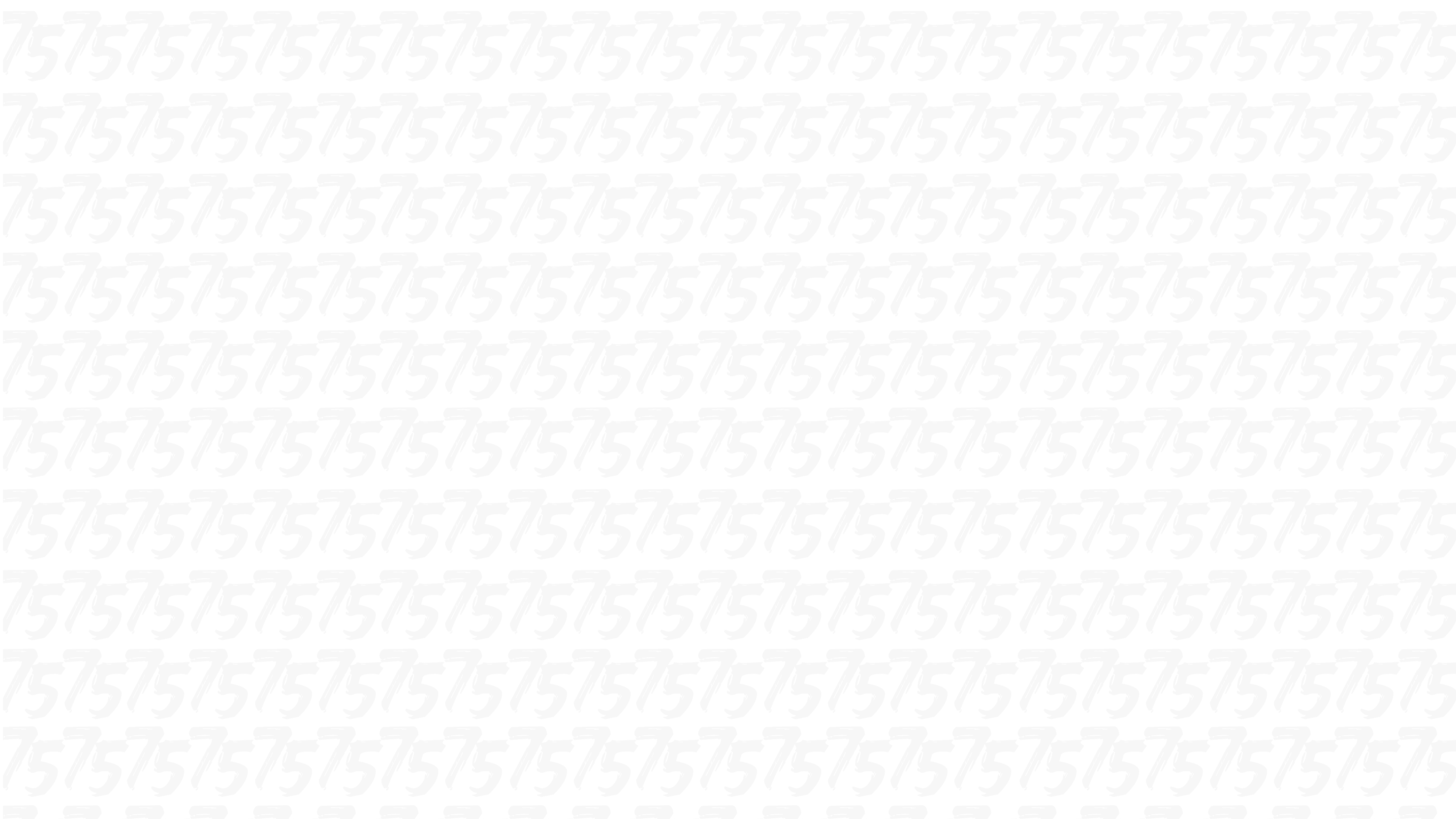 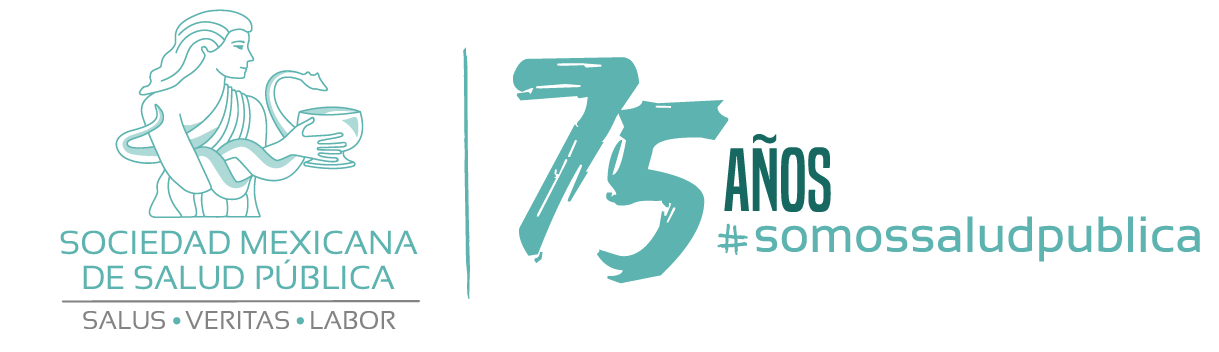 GRACIAS